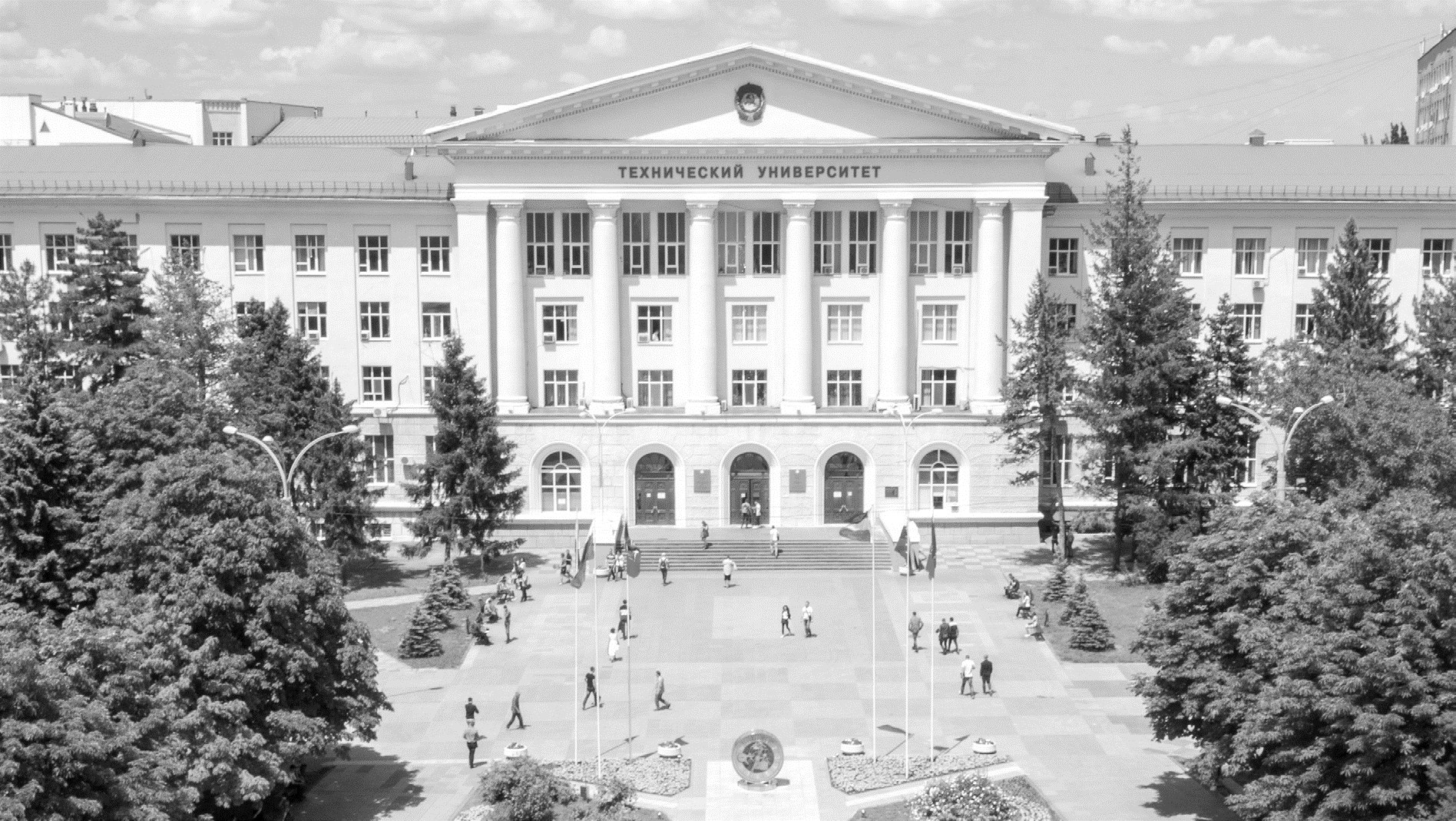 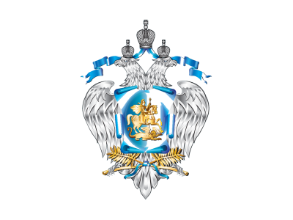 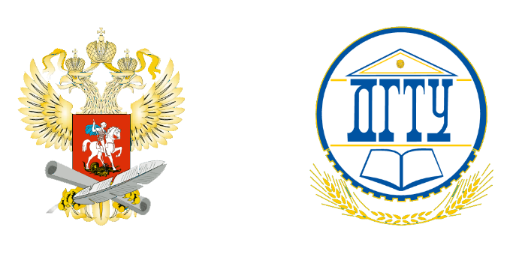 TECHNISCHE
UNIVERSITÄT DES
DONGEBIETS
MINISTERIUM FÜR WISSENSCHAFT UND HOCHSCHULBILDUNG DER RUSSISCHEN FÖDERATION
TECHNISCHE UNIVERSITÄT
DES DONGEBIETS
www.donstu.ru
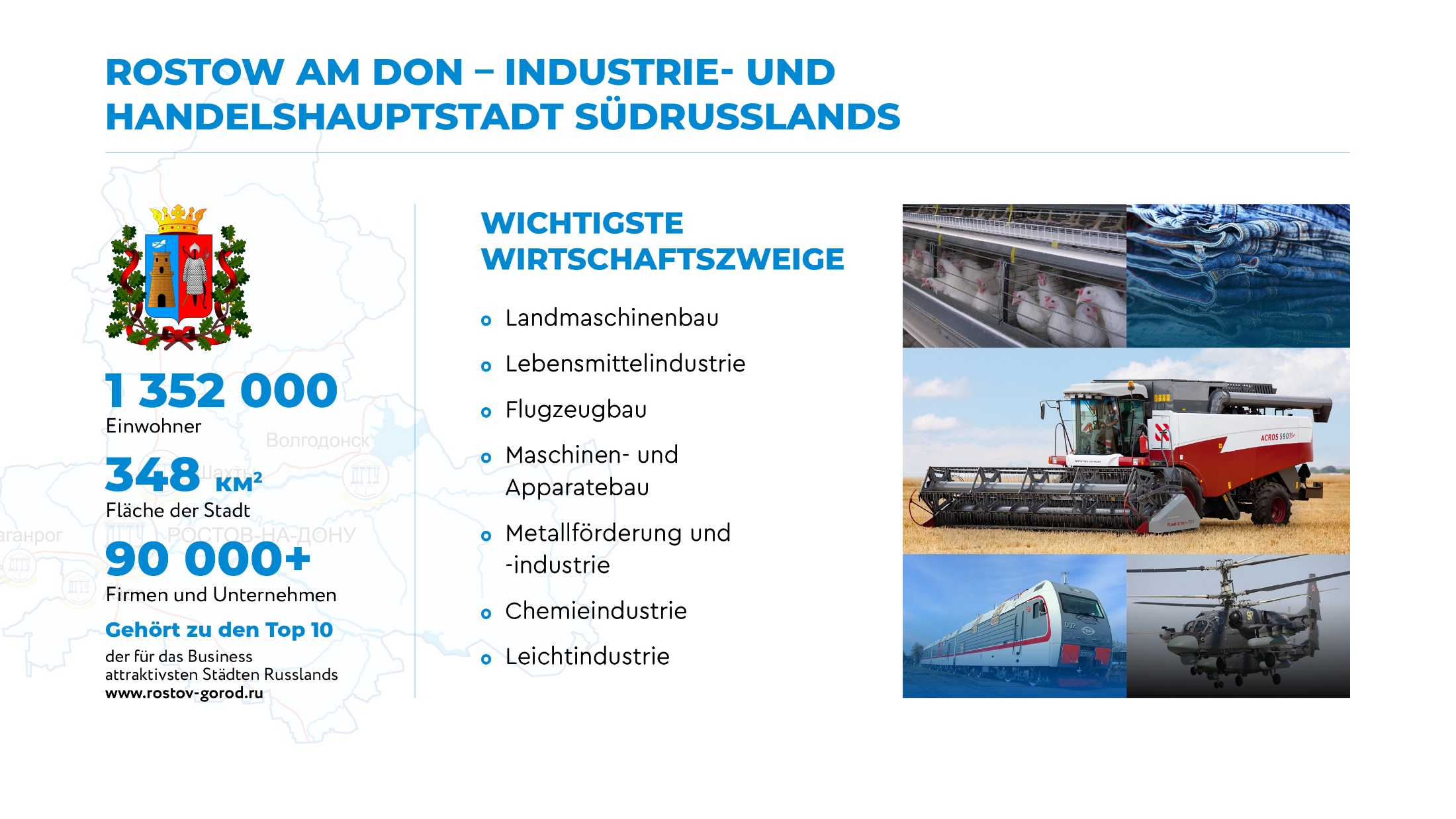 DSTU HEUTE
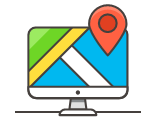 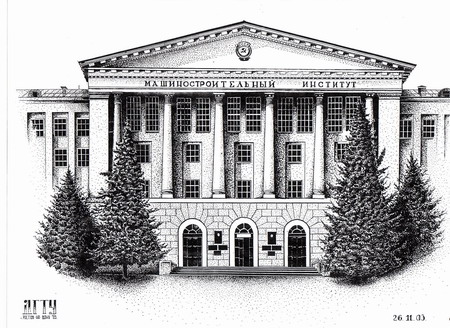 6
Filialen
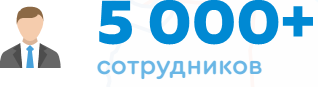 Nordkaukasisches Institut für Landmaschinenbau
1930
5 000+
MitarbeiterInnen
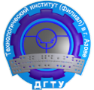 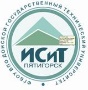 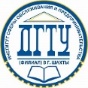 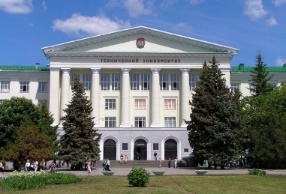 46 000+
Studierende
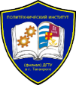 Staatliche technische Universität des Dongebiets
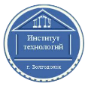 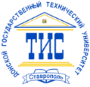 1992
134
Lehrstühle
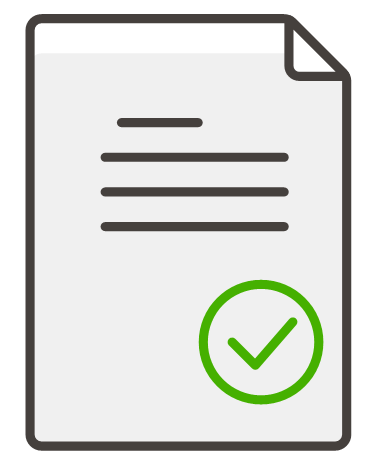 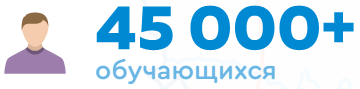 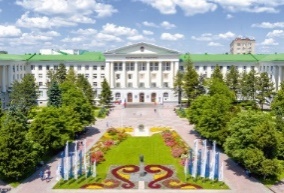 2 608
Internationale Studierende
23
Fakultäten
341
Bildungsprogramme
2016
Die Flaggschiff-Universität
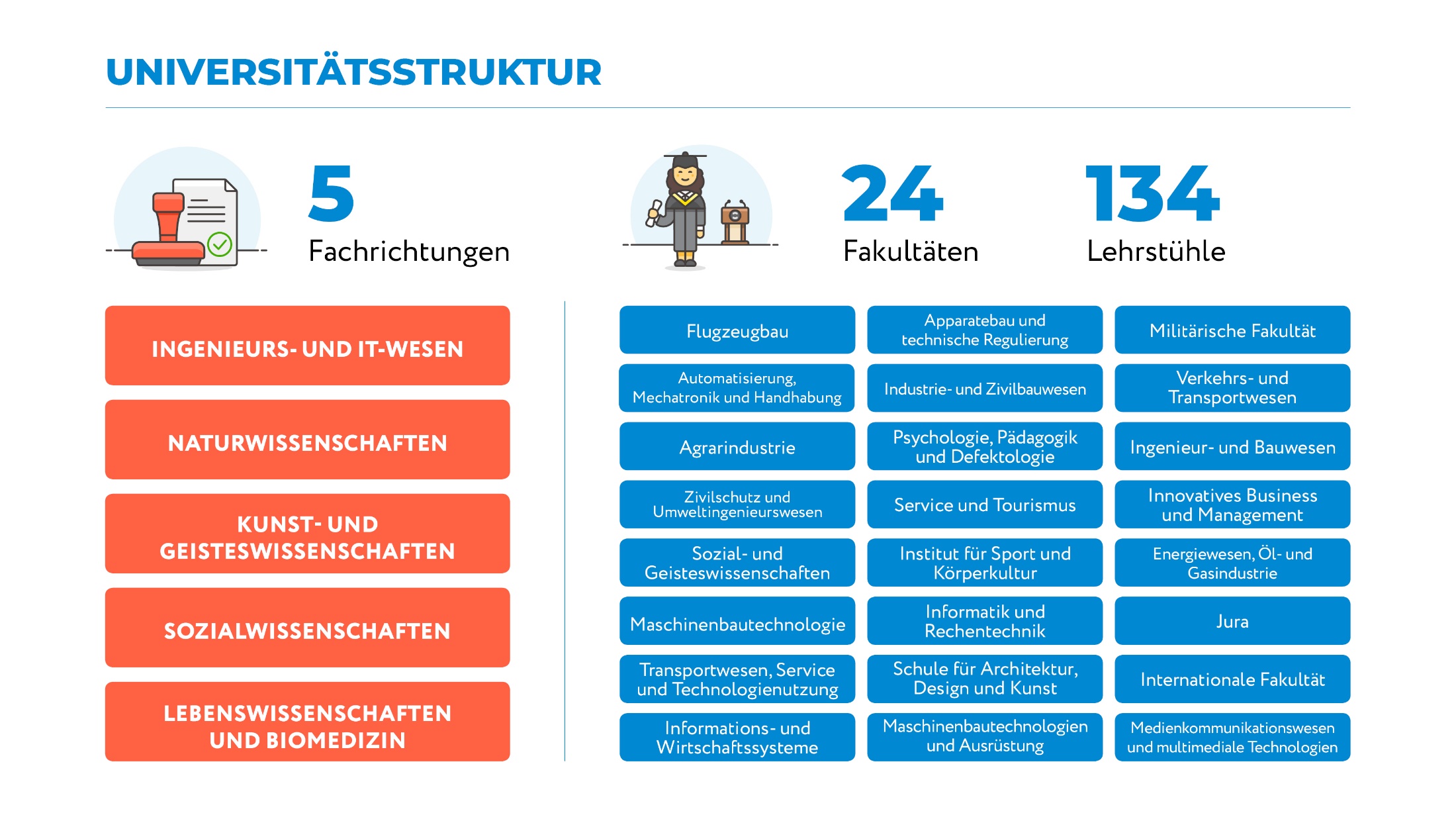 23
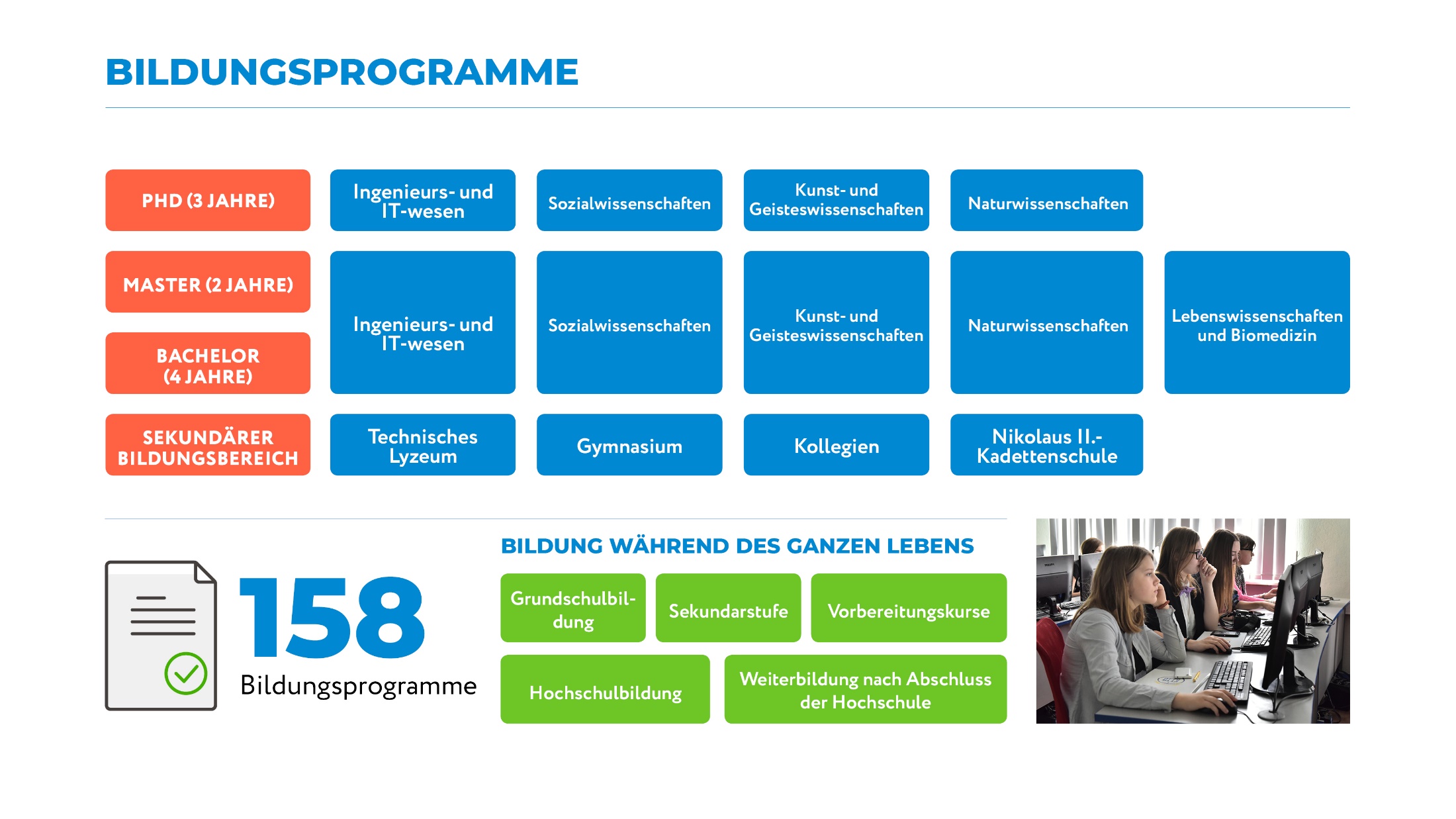 LIFELONG AND LIFEWIDE LEARNING
341
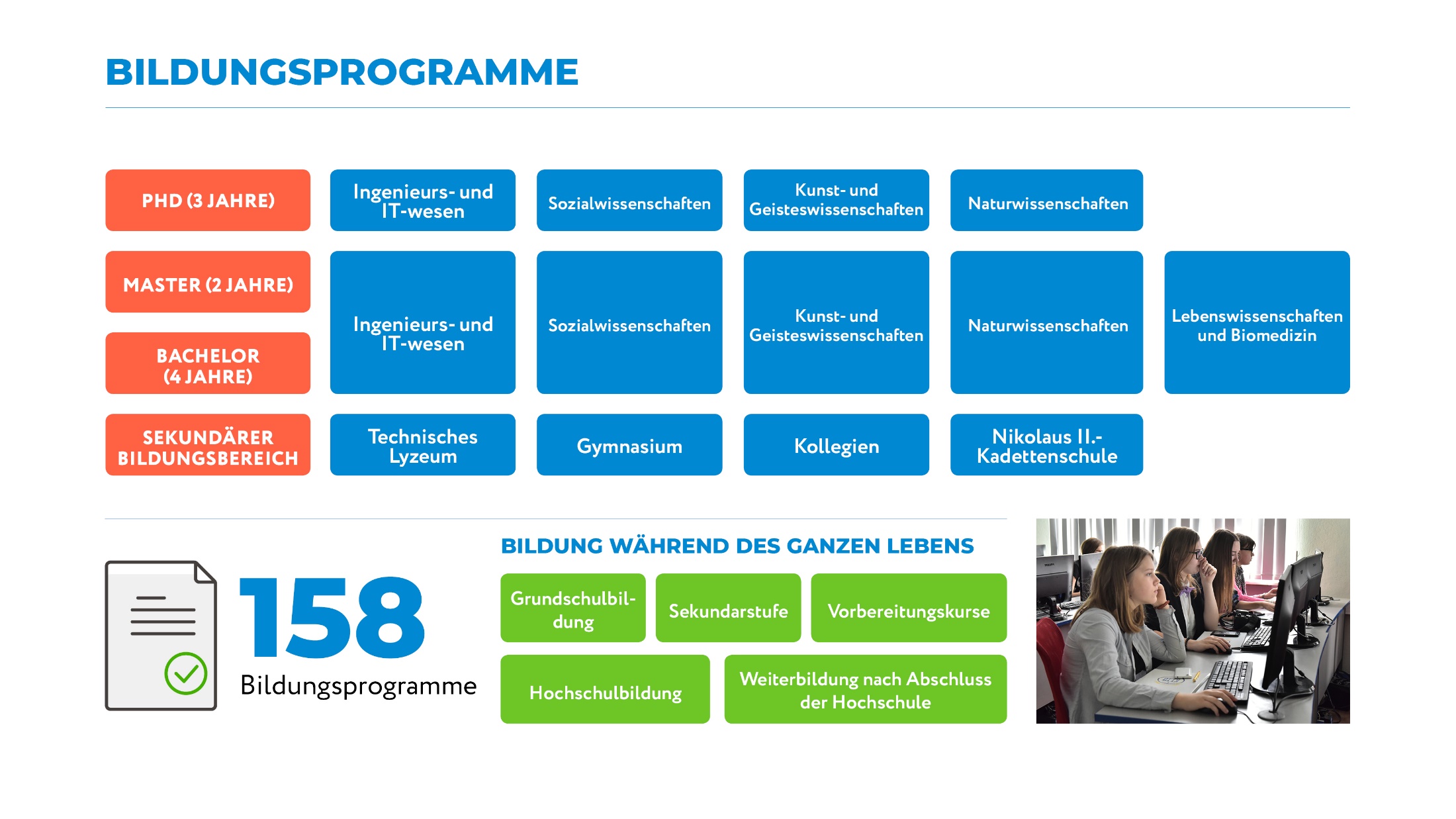 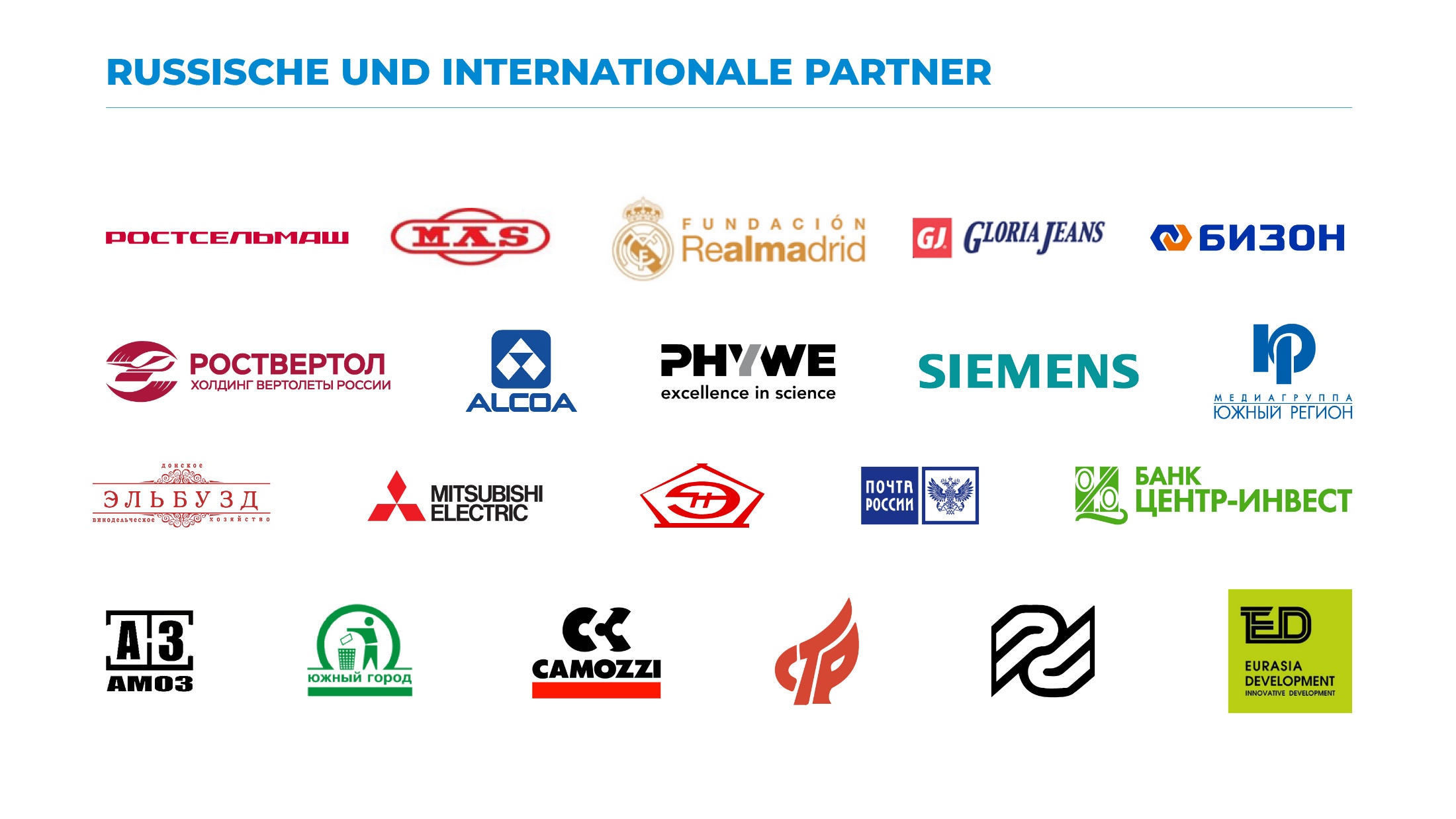 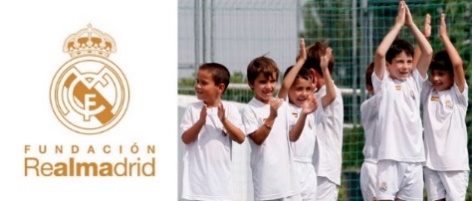 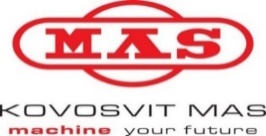 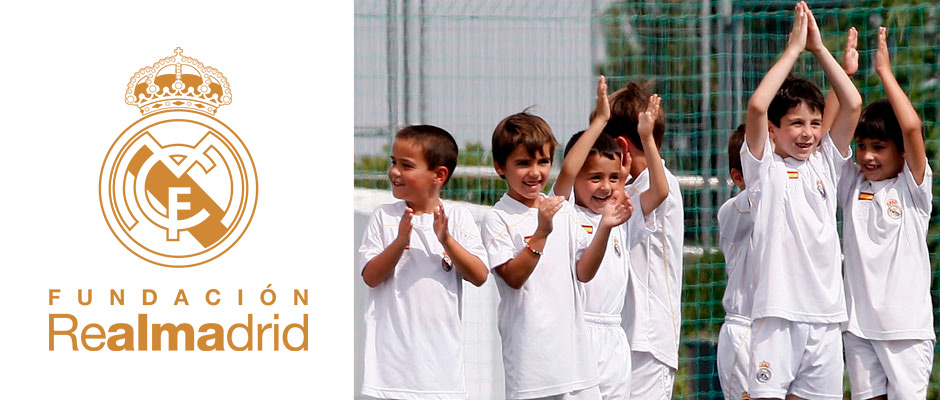 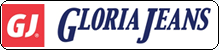 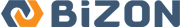 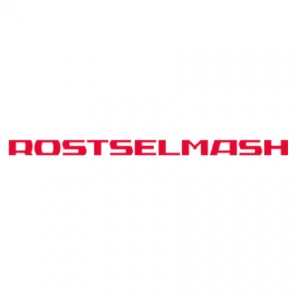 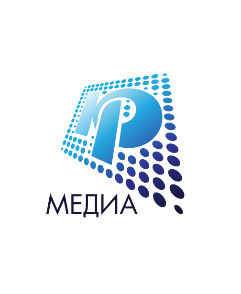 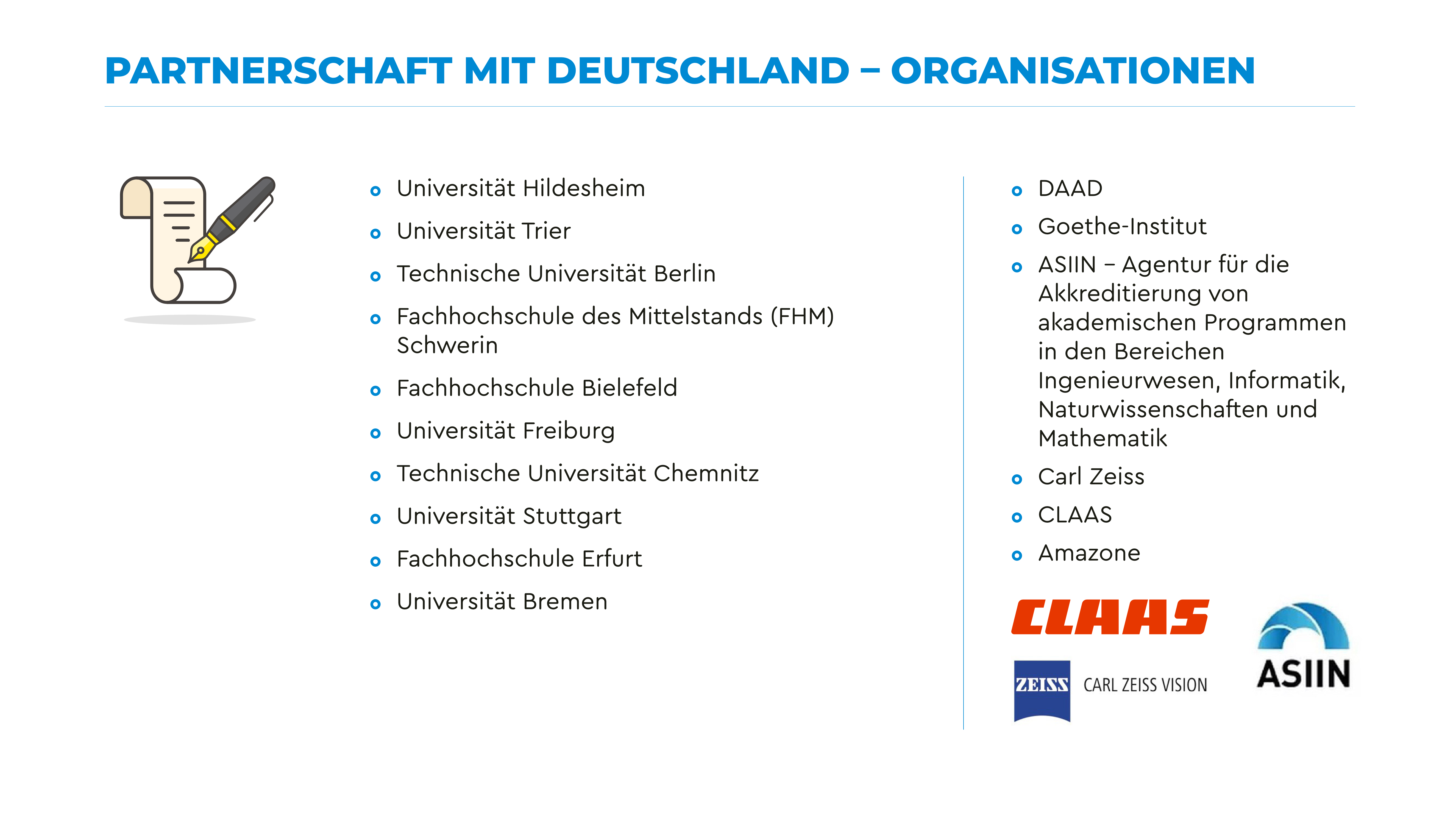 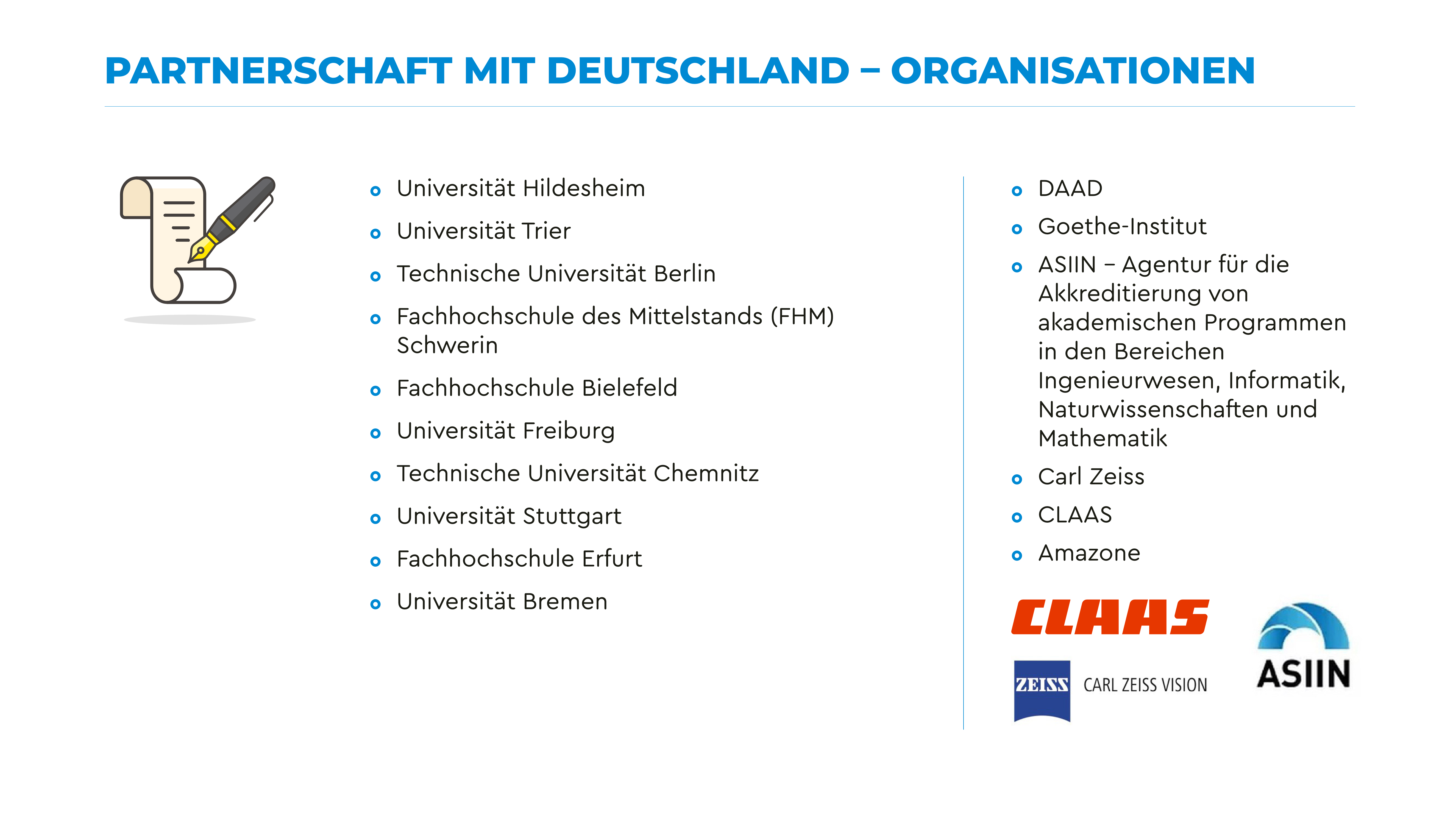 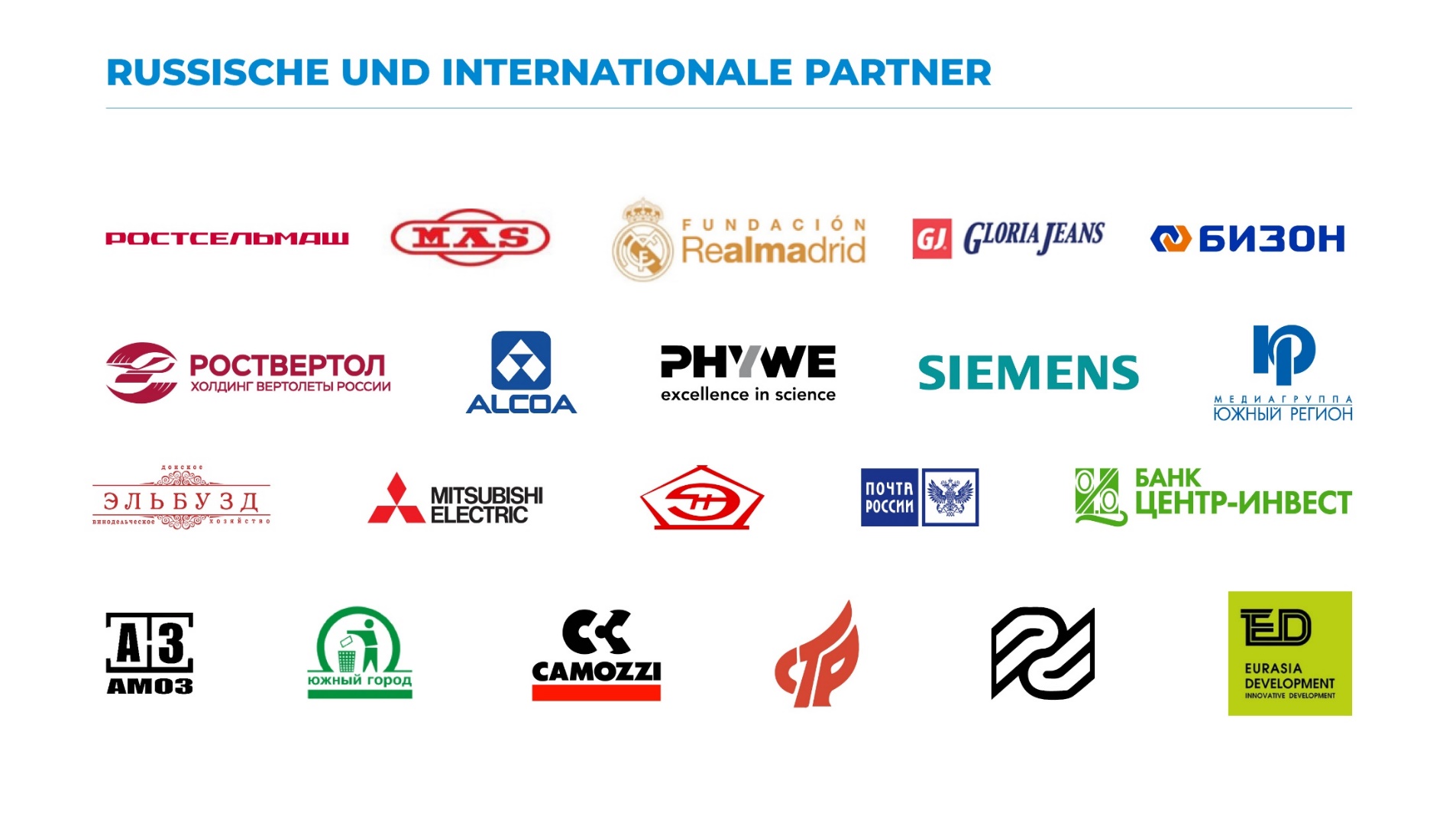 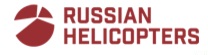 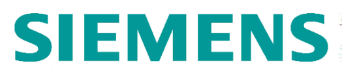 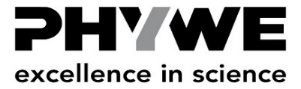 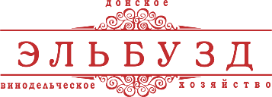 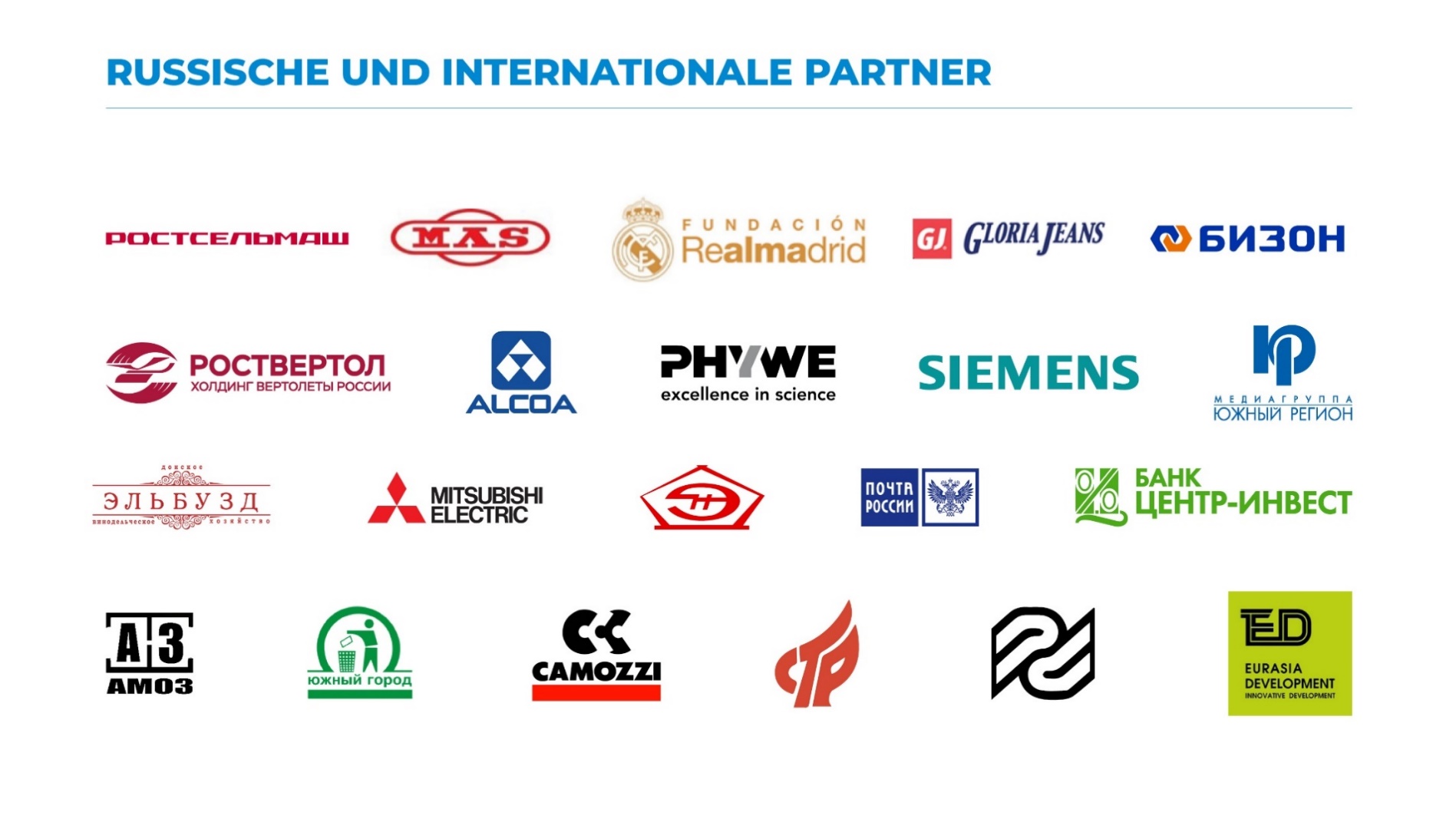 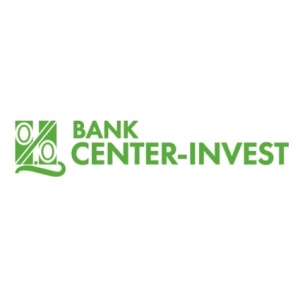 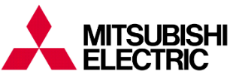 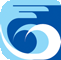 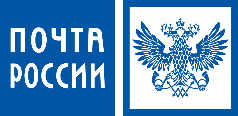 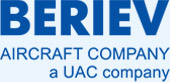 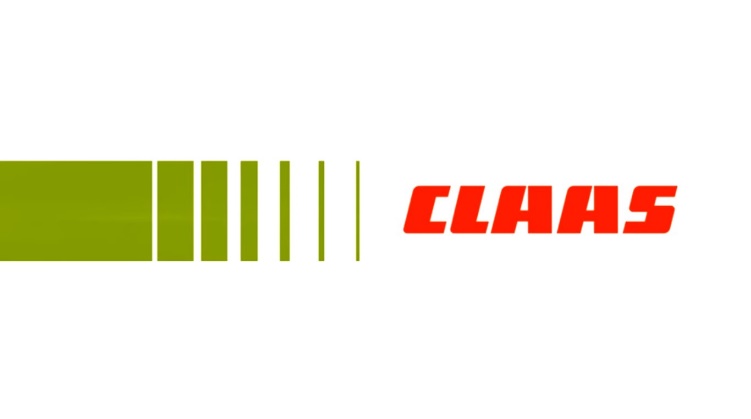 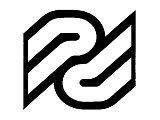 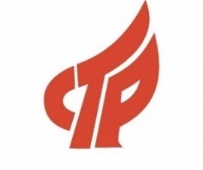 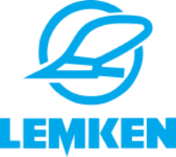 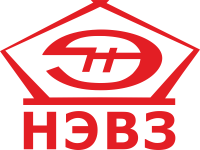 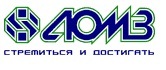 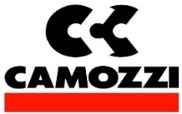 GRUNDSÄTZLICHE LEHRSTÜHLE
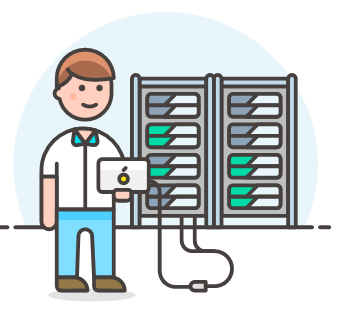 Automatisierte Kontrollsysteme
Transportsysteme und Logistik
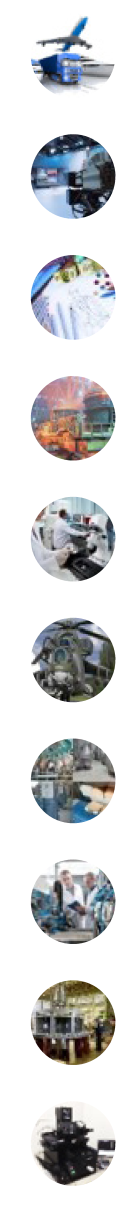 Radiolokations-Komplexe
und Navigationssysteme
Multimedia-Kommunikation
und Technologien
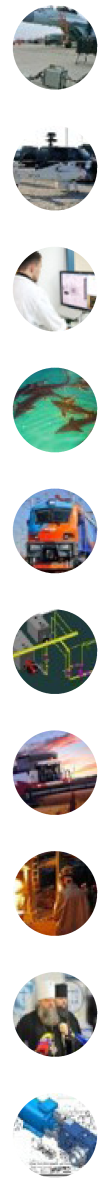 Flugzeugsysteme für Spezialbetriebe Fertigungstechnik
Kleidung Design und Produktion
Stahl und seine Legierungen Produktionstechnologien
Technische Mittel der Fischzucht
Industrielle Messtechnik
Verarbeitung von Agrarprodukten;
Technologien und Ausrüstung
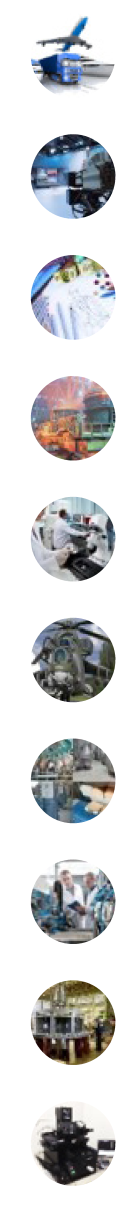 Flugzeugtechnik
Wärme- und Gasversorgungssysteme
Transport machinery
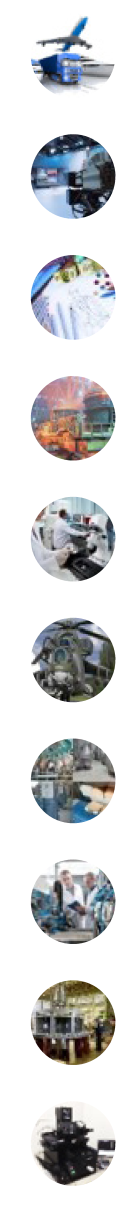 Landmaschinenbau
und Produktion
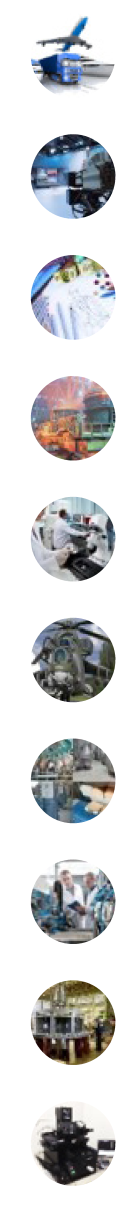 Antriebssysteme
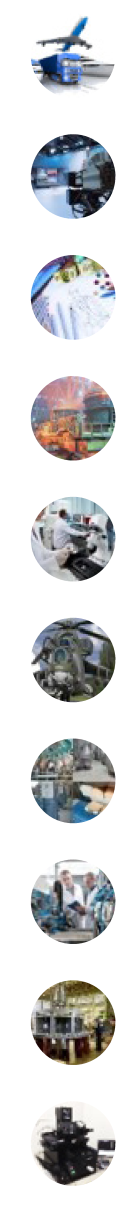 Nichteisenmetallverarbeitung
Kraftwerkstechnik
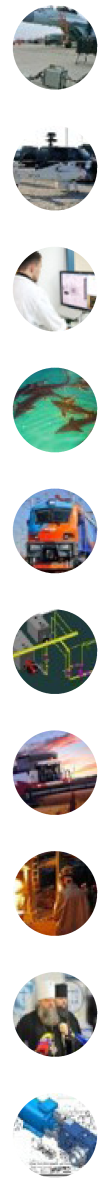 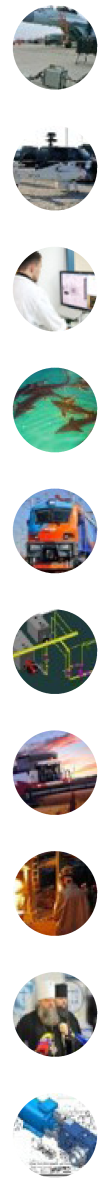 Orthodoxe Kultur und Theologie
Hardware- und Softwaresysteme
Design und technische Unterstützung
der Produktion von Antriebssystemen
Ökologische Inspektion und Genehmigungsaktivitäten
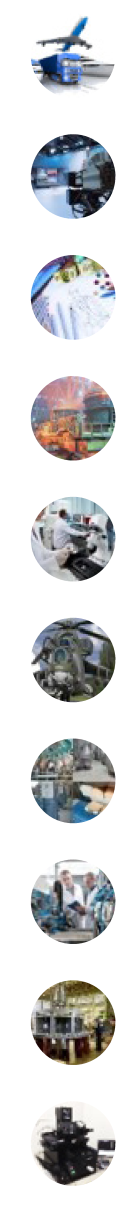 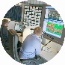 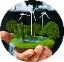 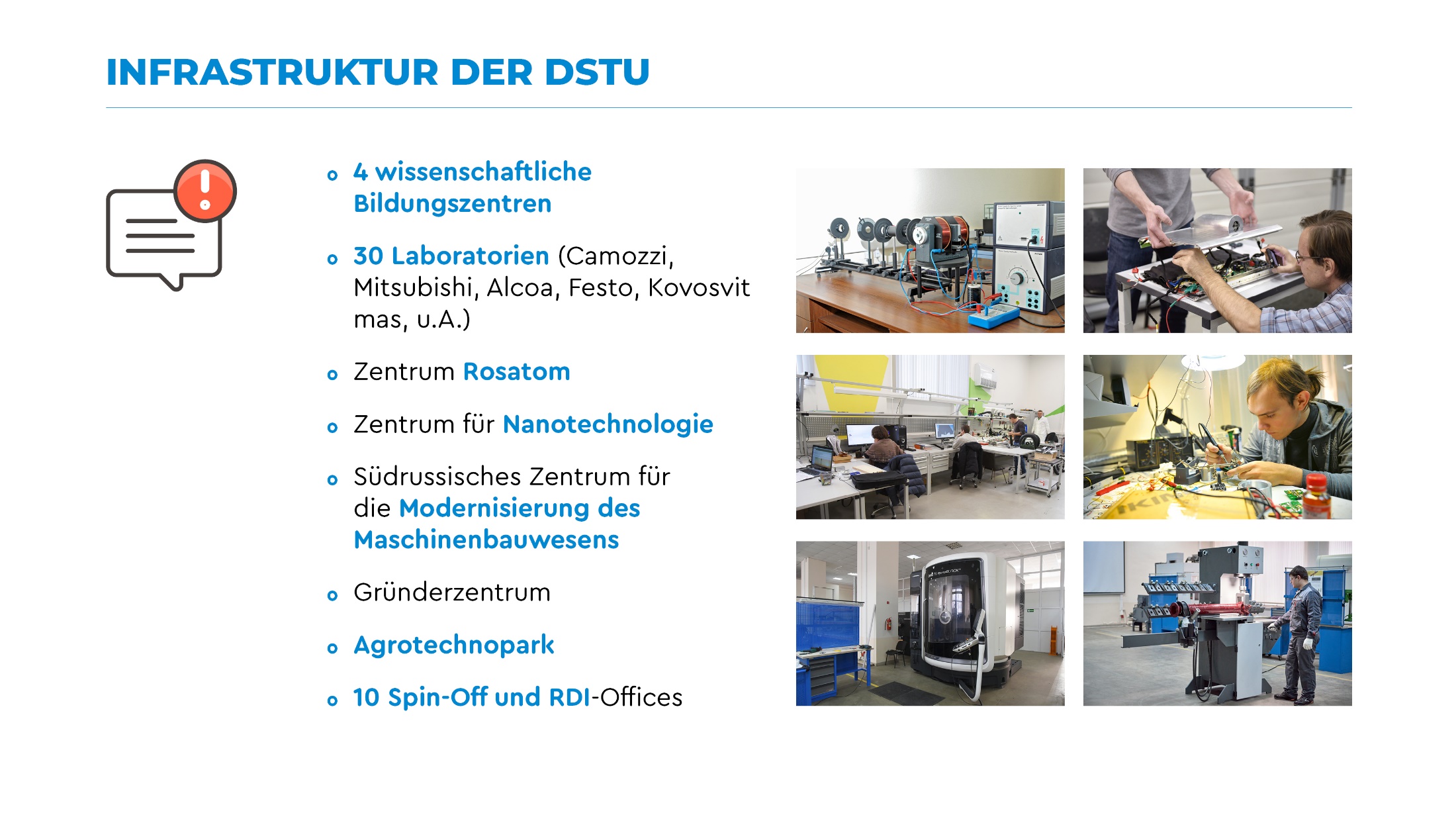 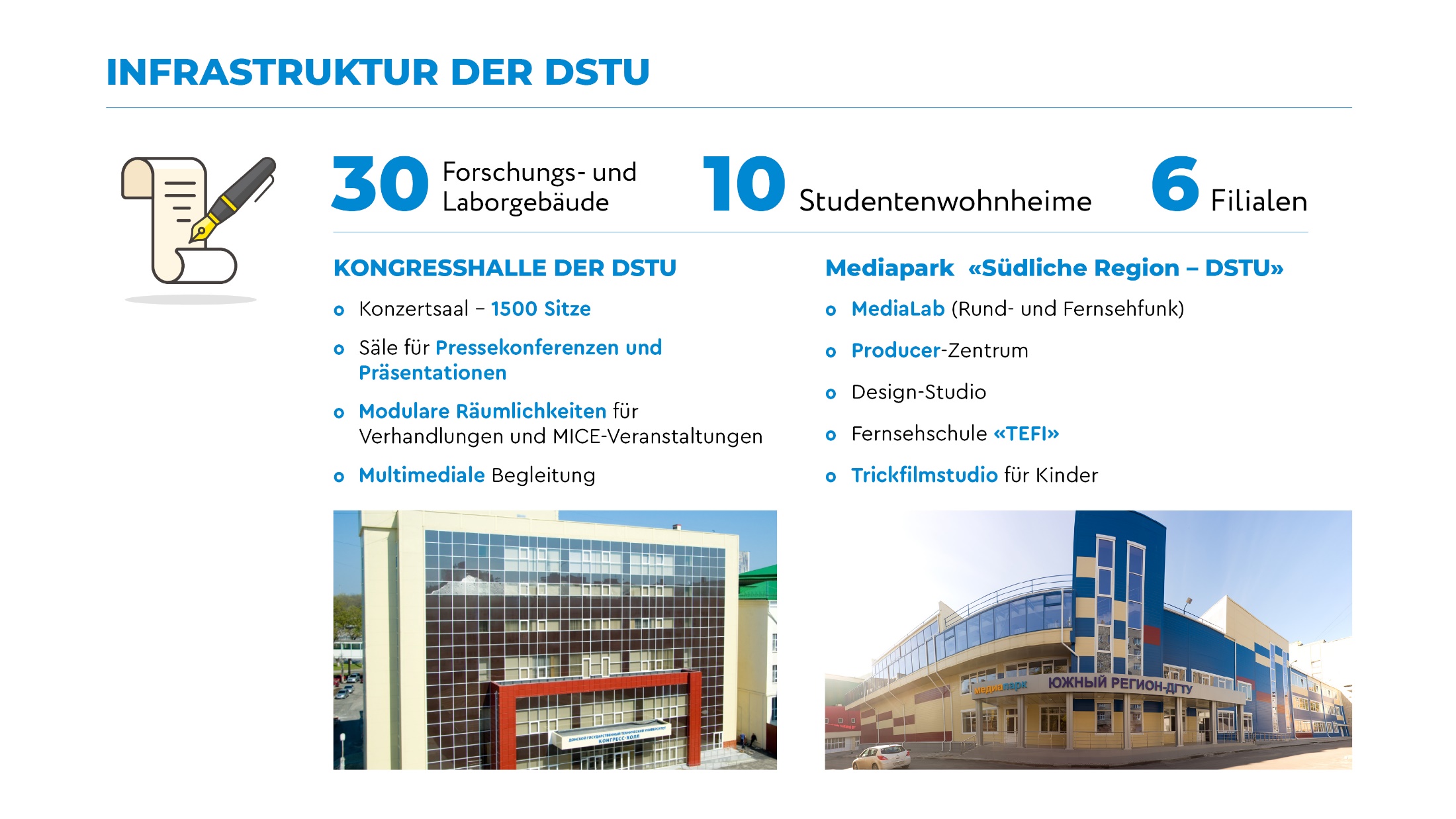 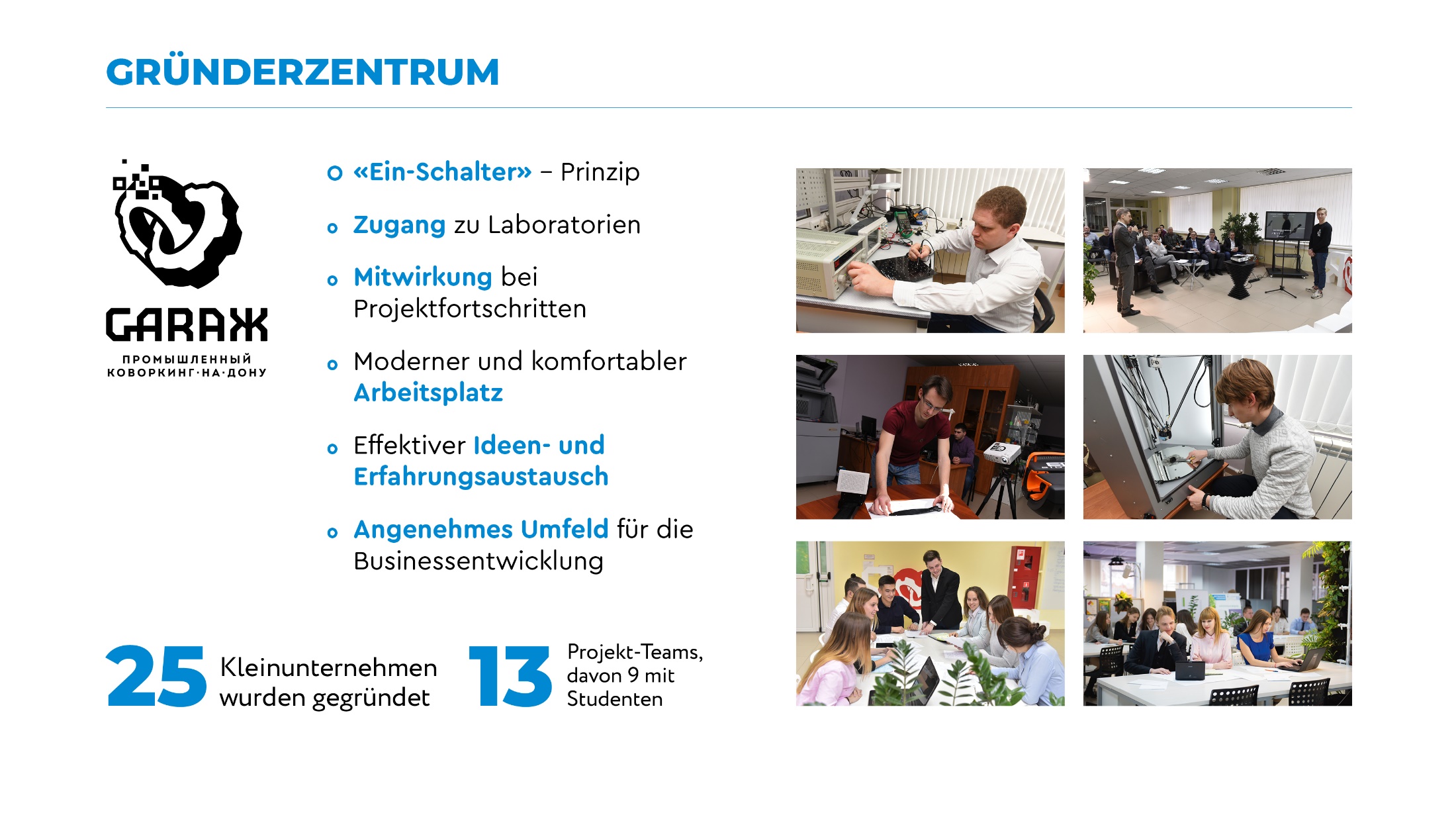 ÜBERLEGENHEITSZENTREN
CENTRE OF EXCELLENCE
«INTELLIGENT ENERGY»
CENTRE OF EXCELLENCE
«ADVANCED ROBOTIC MACHINES
AND COMPLEXES »
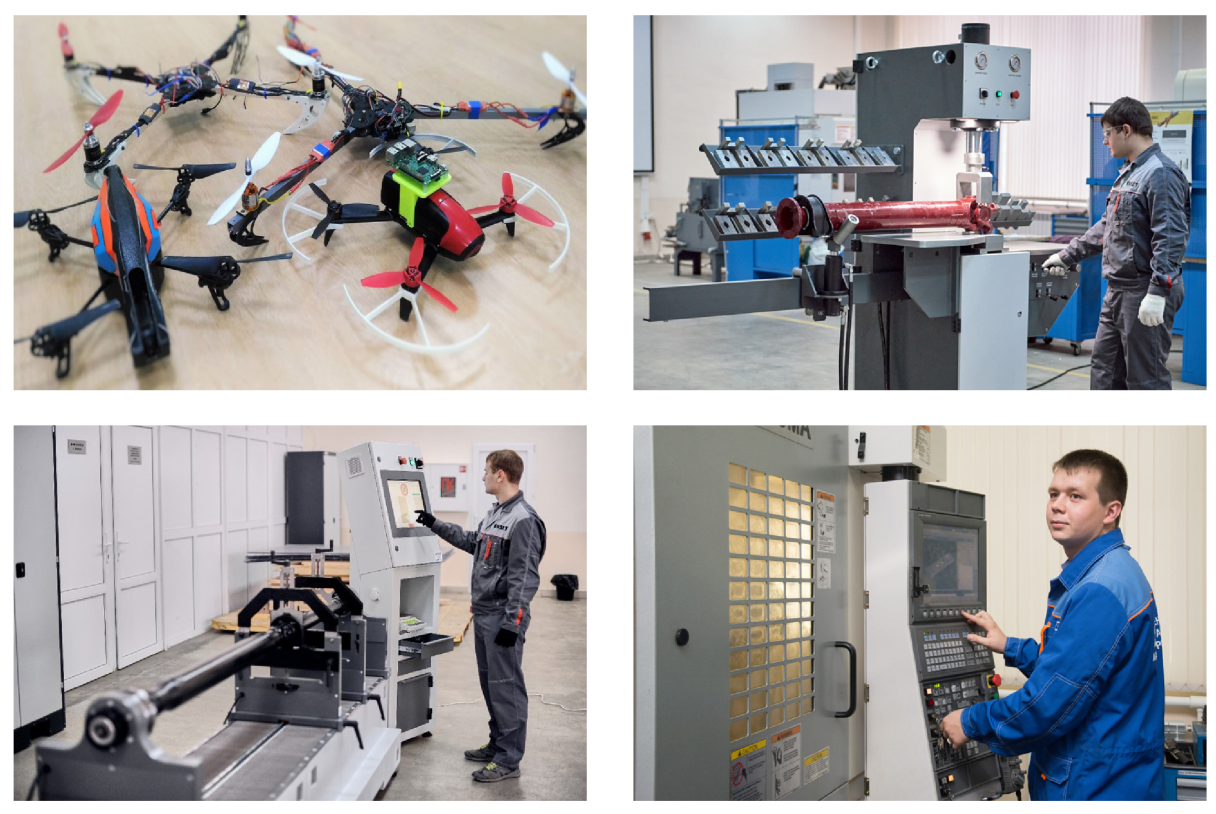 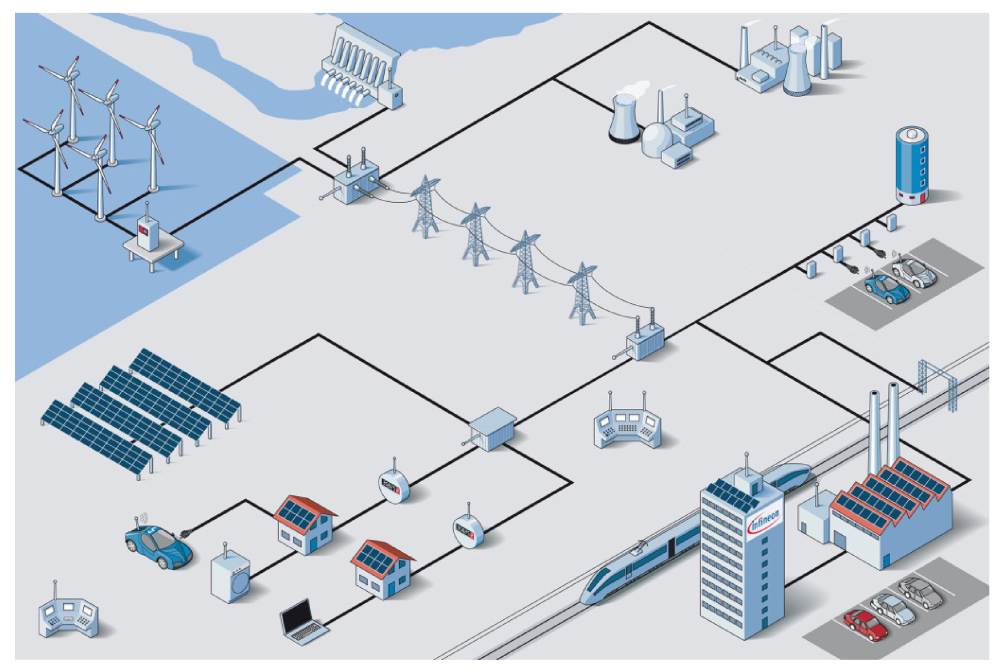 Innovative Technologie
Lösungen für Energieeinsparung
für Unternehmen
Maschinen zum Auswuchten von flexiblen Rotoren Entwicklung, High-Tech-Multi
Kamerasysteme und unbemannte Flugzeuge zur Erkennung von Bedrohungen
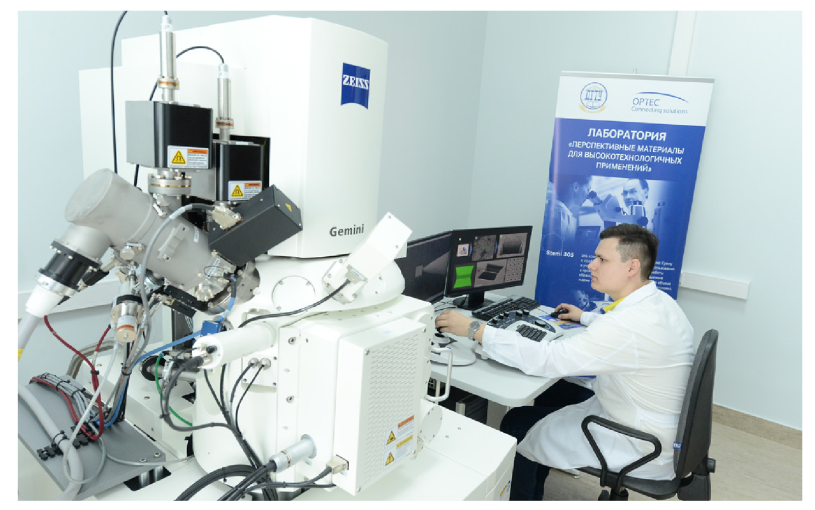 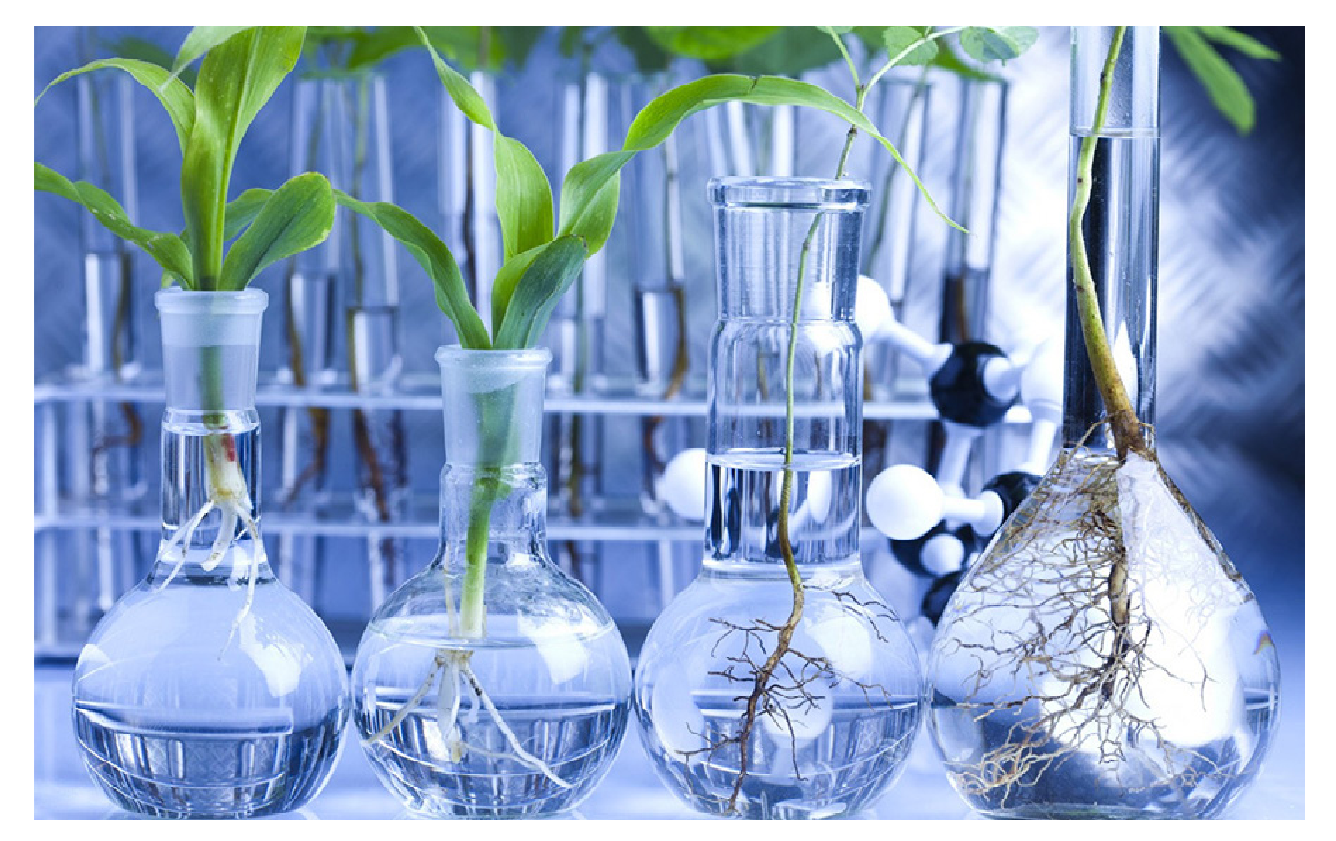 CENTRE OF EXCELLENCE
«ADVANCED MATERIALS»
CENTRE OF EXCELLENCE
«BIOTECHNOLOGIES»
Landwirtschaftliche Maschinen der nächsten Generation und innovative Lösungen für die ökologische Restaurierung von regionalen
Flußbecken
Mehrschicht-Verbund
Materialien für die Luftfahrtindustrie
und Medizin
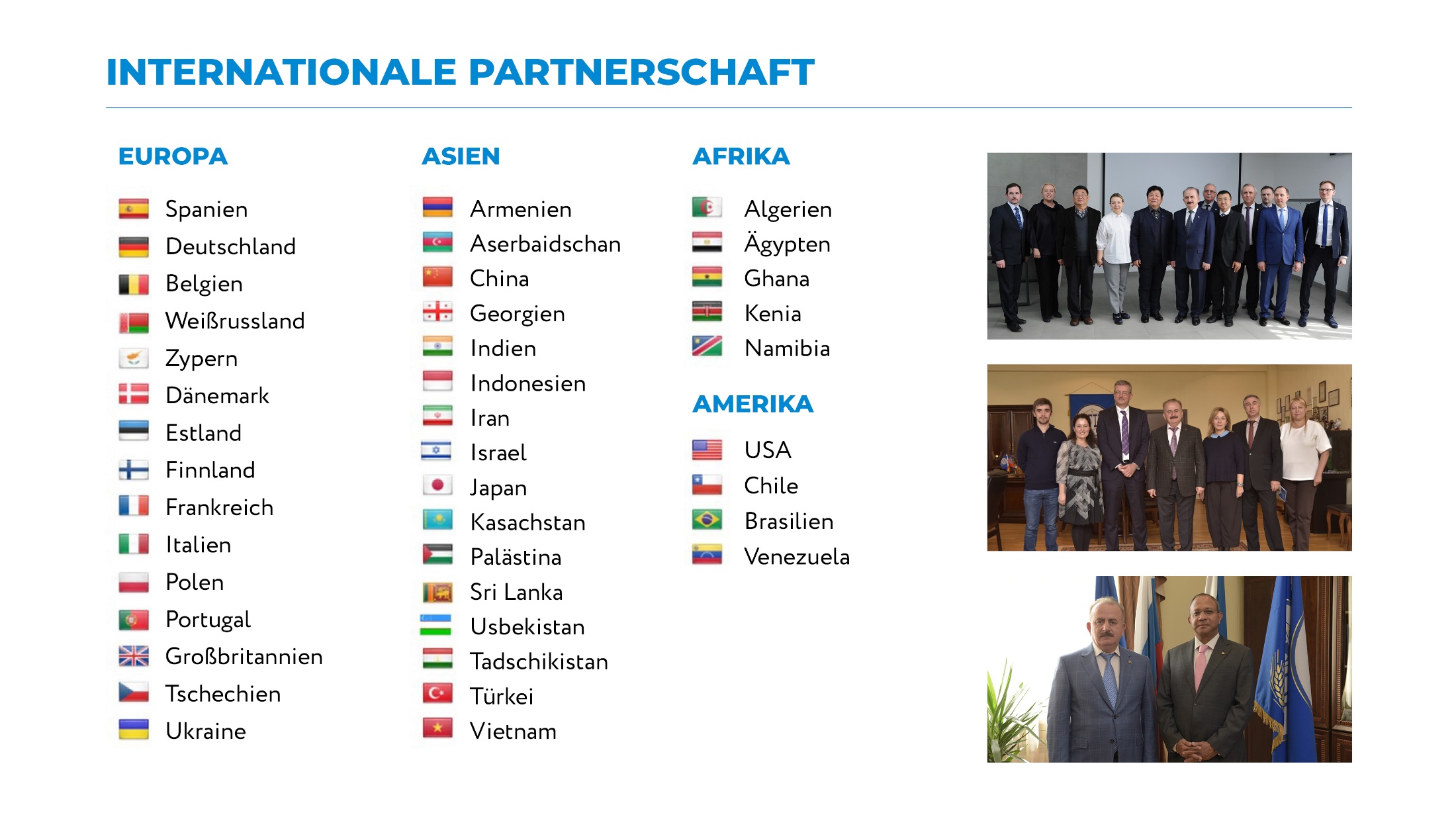 Nepal
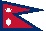 ALUMNI
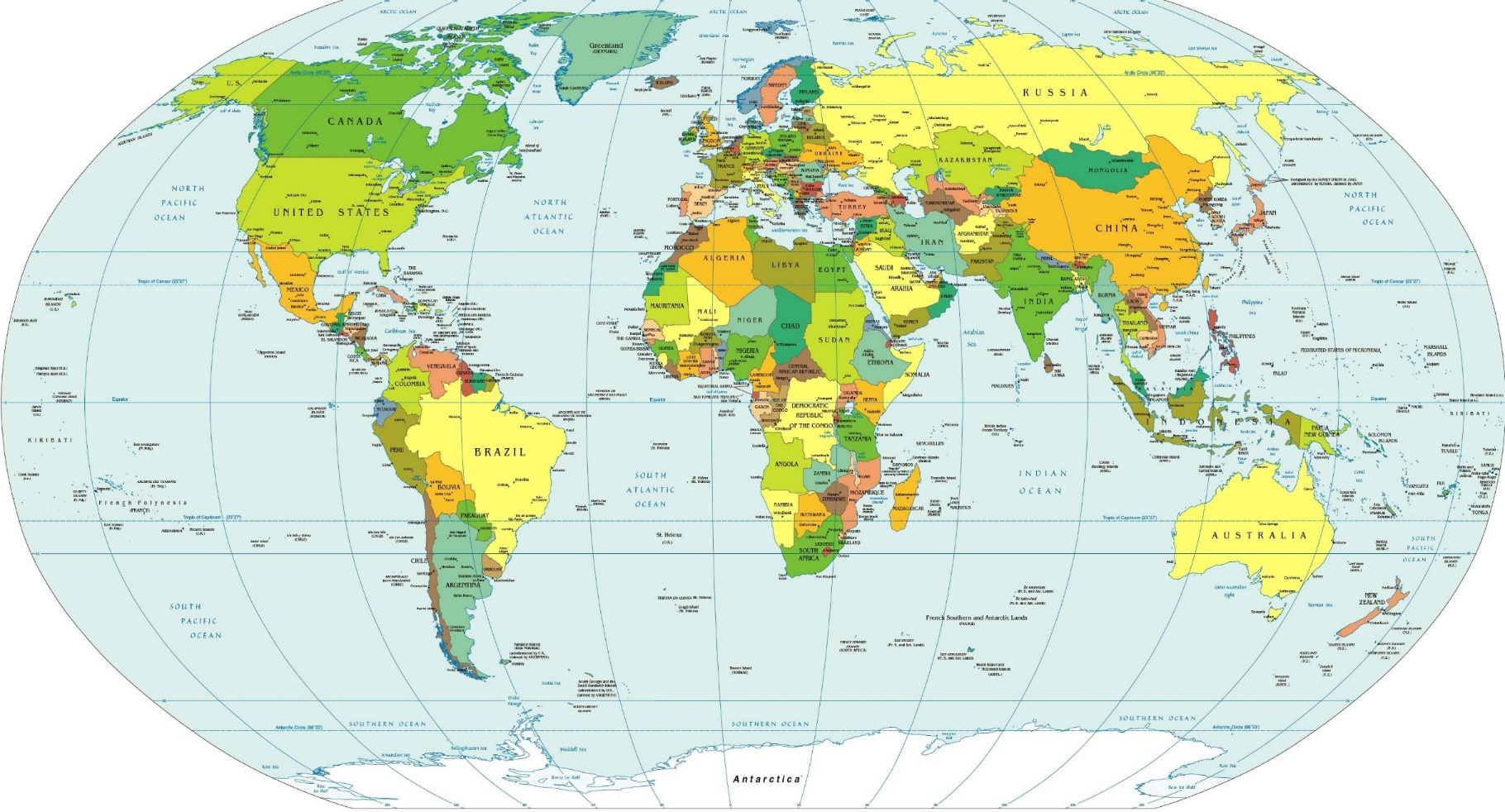 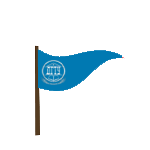 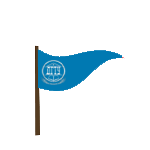 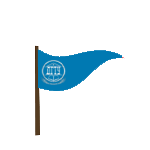 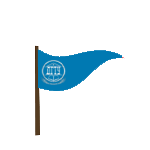 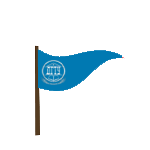 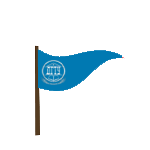 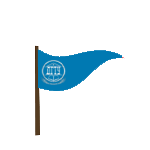 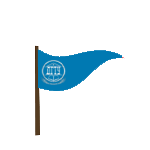 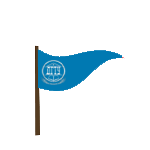 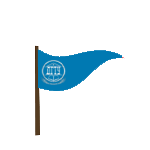 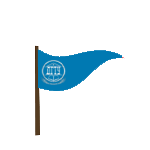 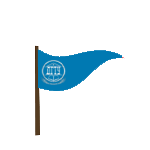 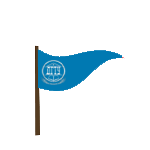 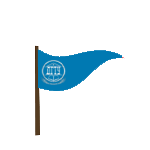 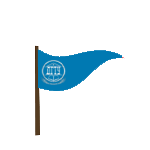 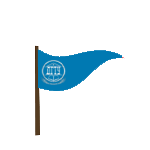 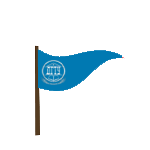 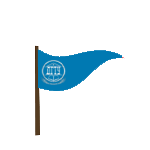 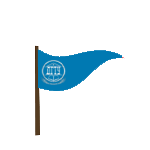 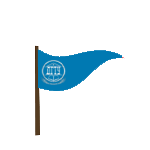 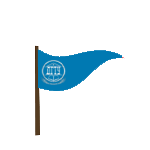 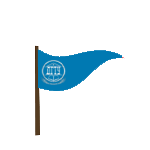 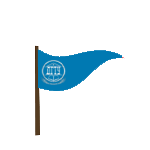 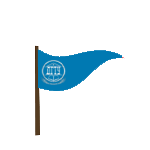 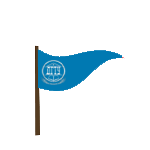 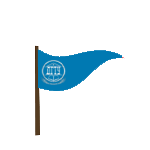 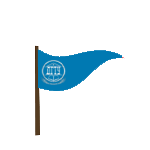 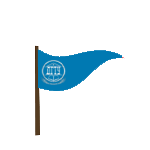 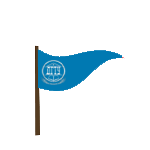 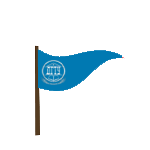 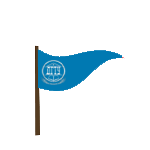 ВЗАИМОДЕЙСТВИЕ В СФЕРЕ КУЛЬТУРЫ И СПОРТА
ИНСТИТУЦИОНАЛЬНОЕ ПАРТНЁРСТВО
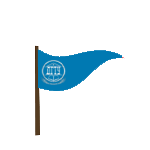 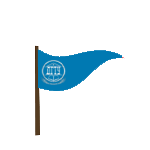 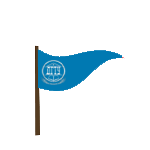 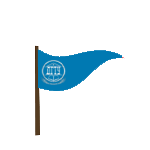 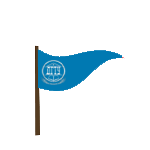 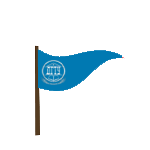 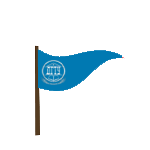 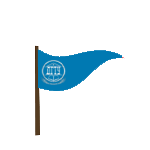 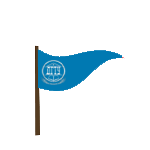 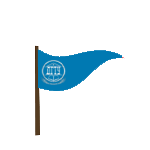 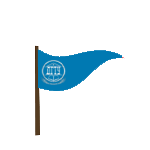 СОЗДАНИЕ ПРОГРАММ ДВОЙНОГО ДИПЛОМИРОВАНИЯ
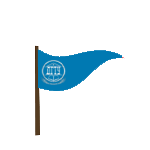 INTERNATIONALE PARTNERSCHAFT
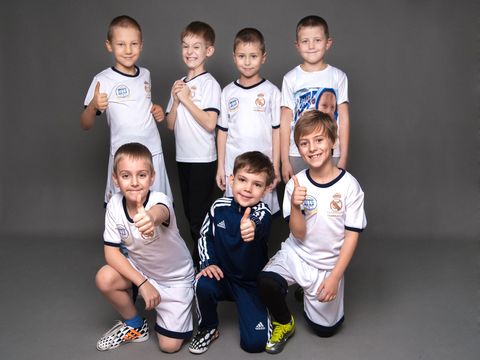 REAL MADRID-DSTU AKADEMIE

PROJEKT "ZWEISPRACHIGE 
FACHGRUPPE"
NETWORKING
ZUSAMMENARBEIT IN SPORT UND KULTUR
INSTITUTIONELLE PARTNERSCHAFT
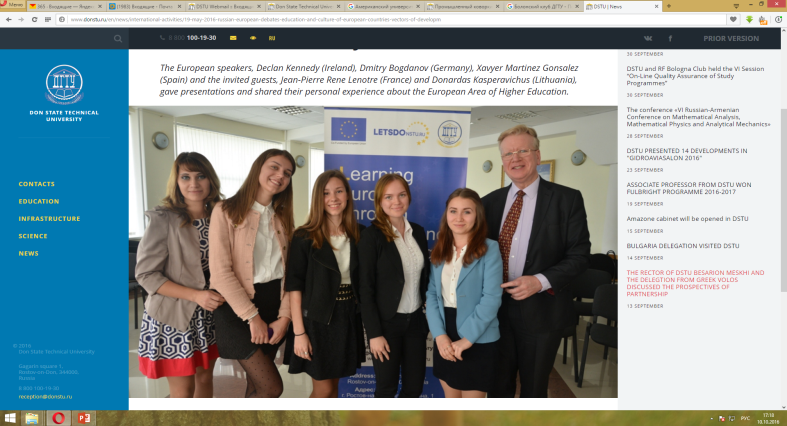 DOPPELDIPLOM
STUDIENGÄNGE
INTERNATIONALE PROJEKTE UND STIPENDIEN
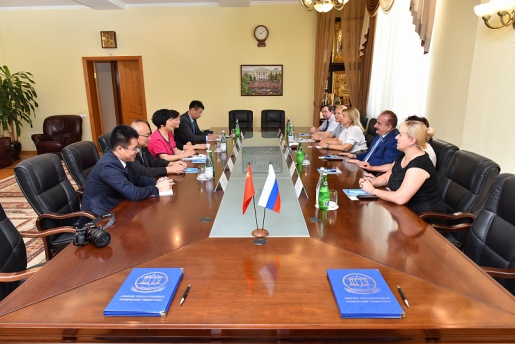 DOPPELDIPLOM
PROGRAMME MIT EU-UND CHINA-UNIVERSITÄTEN
TEMPUS IV 
UND ERASMUS + 
PROJEKTE
Ingenieursausbildung
INSTITUTIONELLE VERNETZUNG
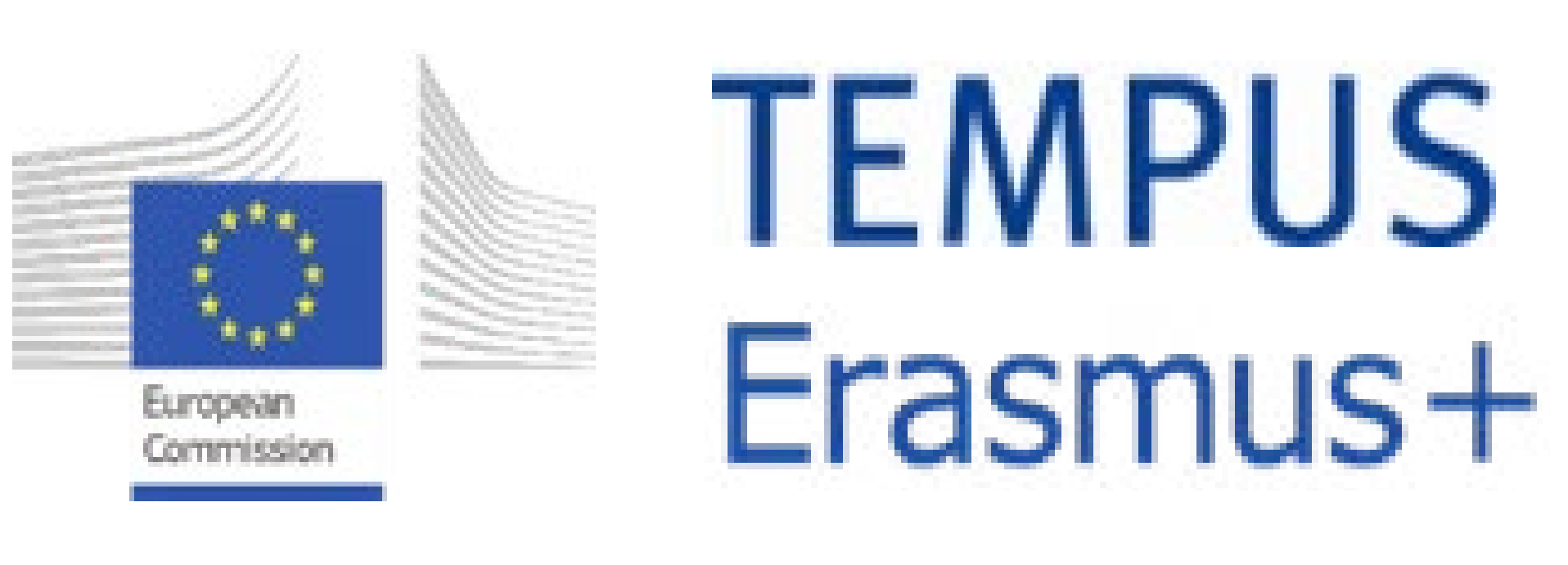 13
INTERNATIONALE PROJEKTE
Tempus IV, Erasmus+
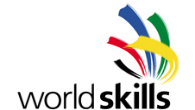 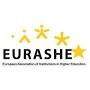 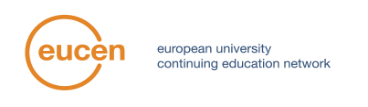 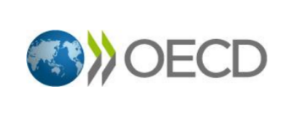 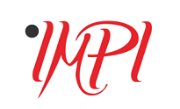 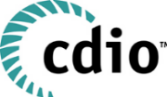 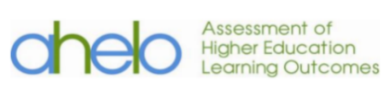 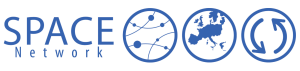 REGIONALE ENTWICKLUNG
AUSBILDUNG
ANERKENNUNG
Sozialarbeit
Validierung nicht formalen Lernens
Beschäftigungsfähigkeitszentren
Materialwissenschaft
Unabhängige Qualitätssicherung von Programmen
Ökologische Ausbildung in Belarus, Russland und der Ukraine (ECOBRU)
Partnerschaft zwischen Universitäten und Wirtschaft
Elektronische Qualitätsbewertung von Programmen
Entdecke Europa
Jean Monnet Chair
Netzwerk von Spin-off-Unternehmen
Qualifikationsrahmen für "Tourismus"
Ingenieursausbildung
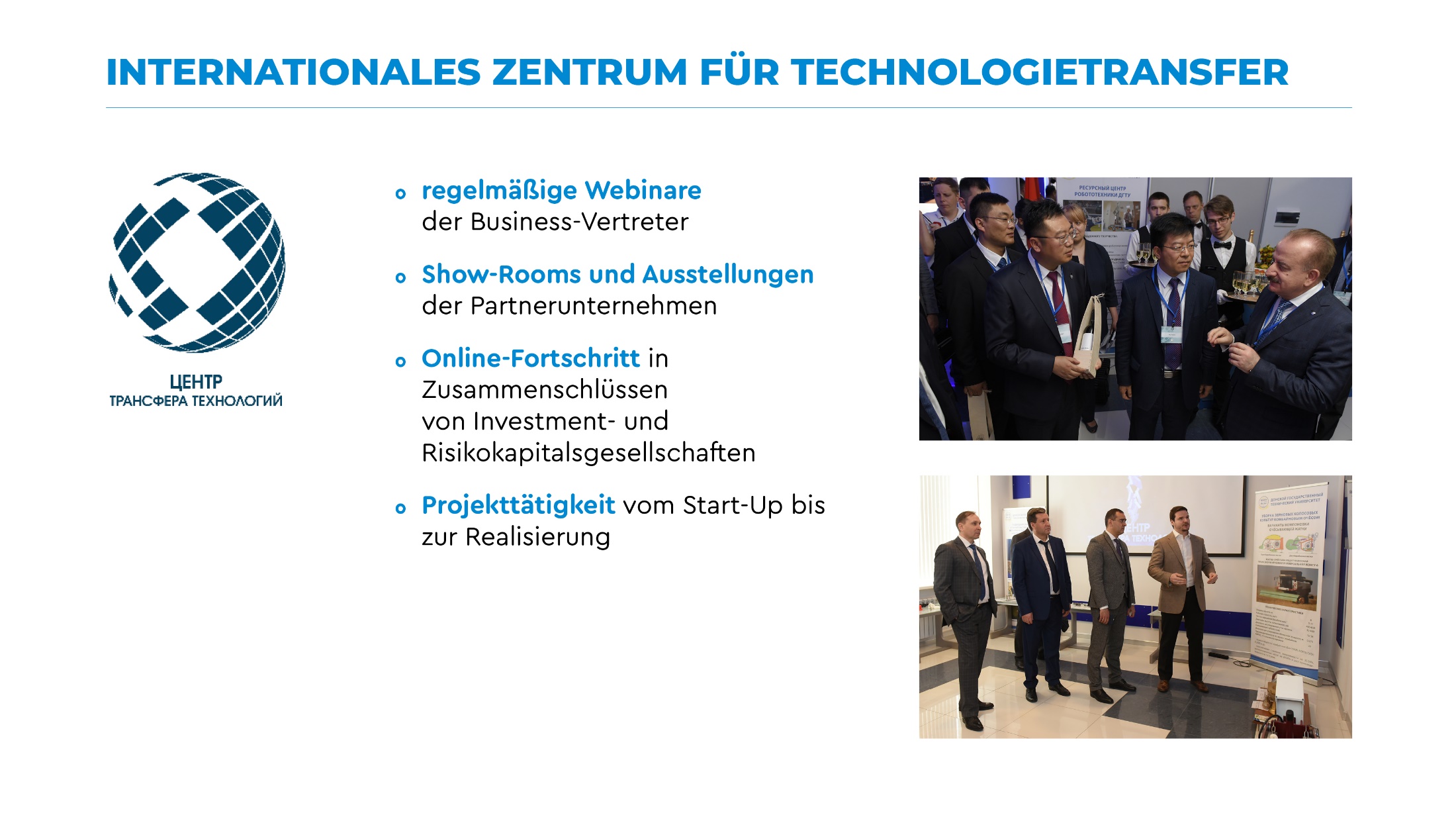 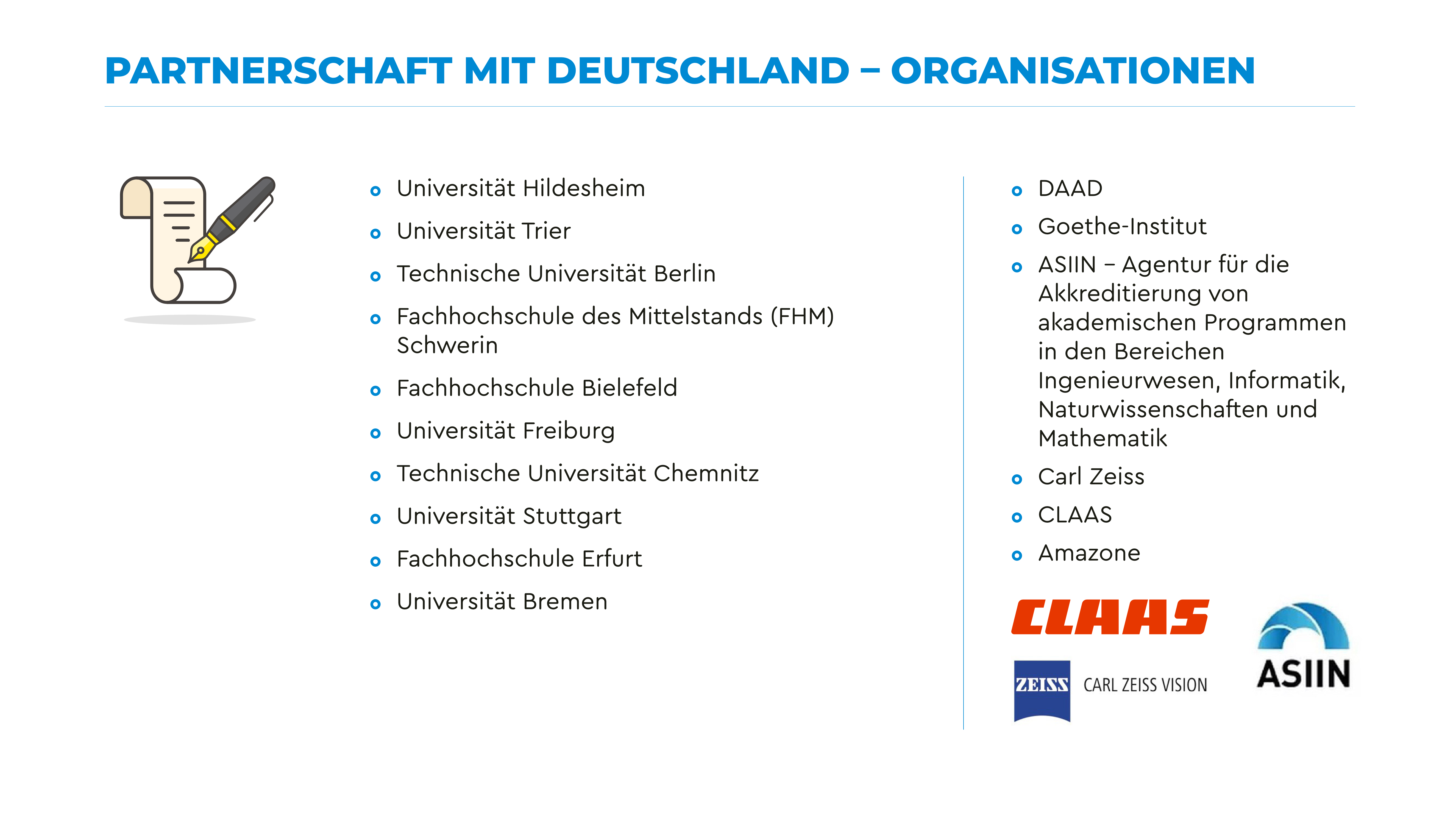 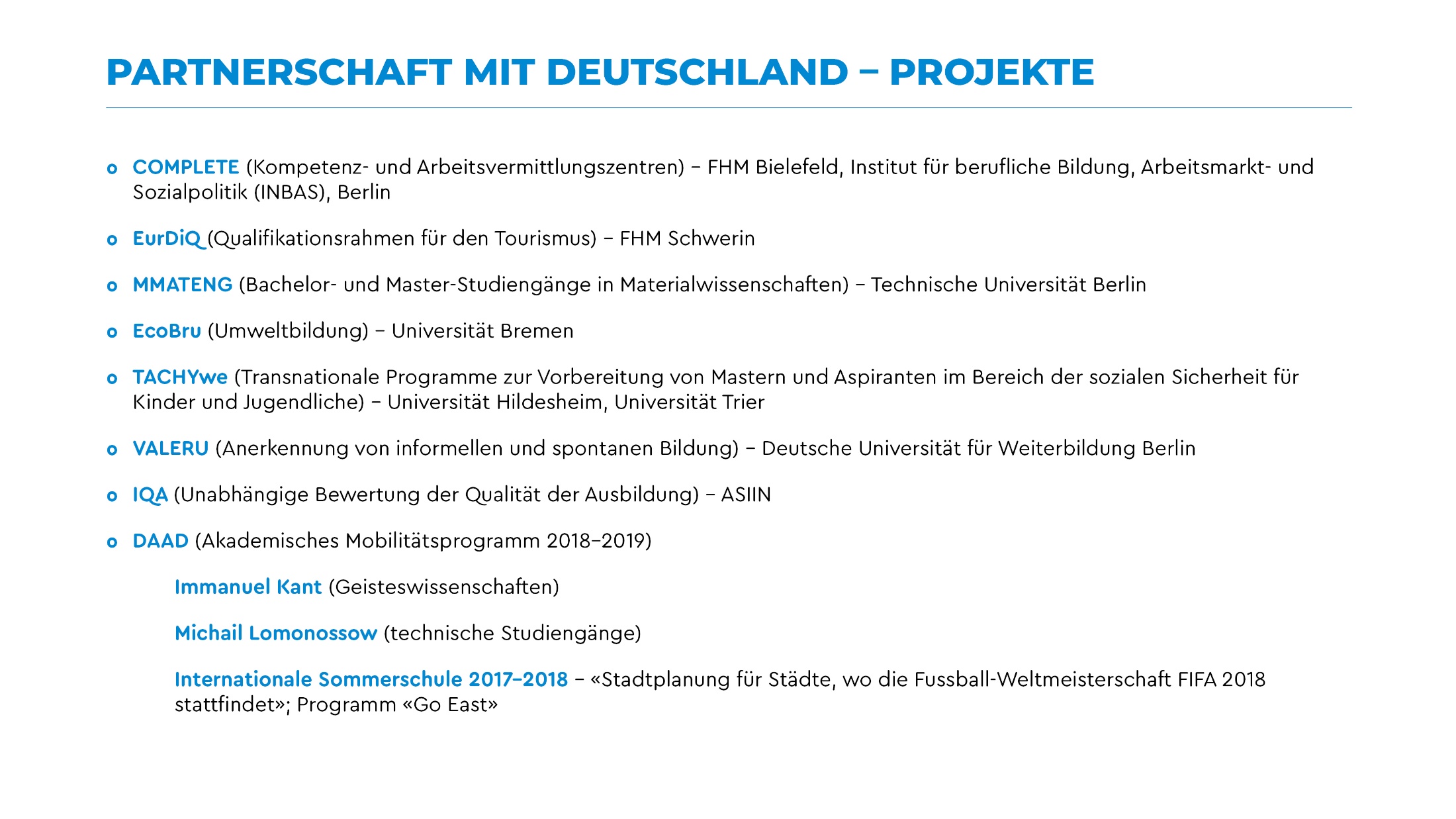 DSTU-EDUMOBILE
Georgius Agricola -  Tschechien	
Munde, Supe - Spanien
DAAD - Deutschland
Fulbright – die USA		
Cargill - Europa-Asien
TU Wien - Österreich	
Sorbonne-Identite, Campus France - Frankreich	
Griffith College Dublin - Irland
Glasgow Kelvin College, 
University of the West of Scotland - Großbritannien
Stipendium Hungaricum - Ungarn
Mevlana – die Türkei
Shenyang Universität, Harbin Universität, 
Shandong Jiaotong Universität- China
AKADEMISCHE 
MOBILITÄTSKANÄLE 
2018-2019:

Überwachung von akademischen Mobilitätsprogrammen
outreach info sessions
face-to-face sessions
Datenbank von Bewerbern für akademische Mobilitätsprogramme
SprachassistentInnen - 28                                                                                                                                                                                                                                                                        GastprofessorInnen - 34
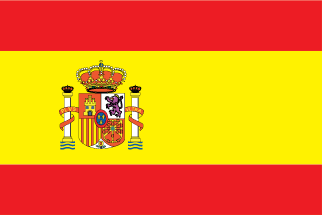 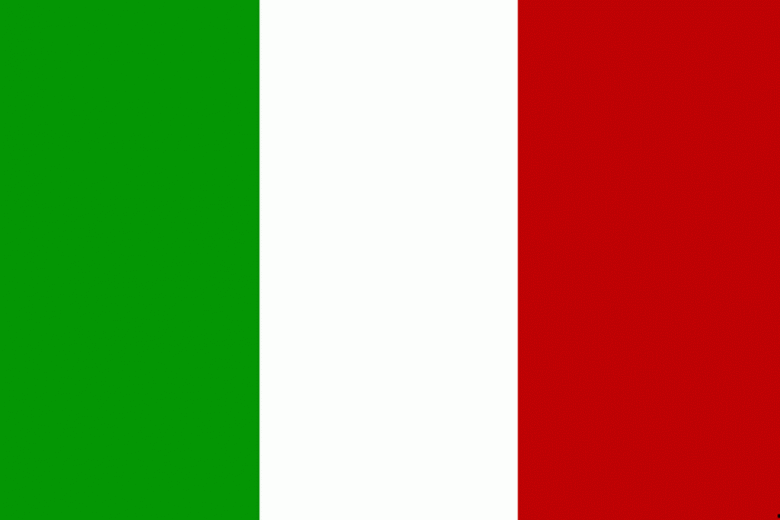 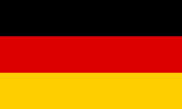 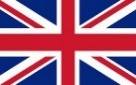 SOMMERSCHULEN
STADTSANIERUNG FÜR DIE AUSRICHTUNG DER FIFA WM 2018
VERKEHR UND STRAßENMANAGEMENT
ENERGIEEINSPARUNG
64 
STUDIERENDE 
AUS CHINA
18 
STUDIERENDE
AUS DEUTSCHLAND
9
STUDIERENDE
AUS GROßBRITANNIEN
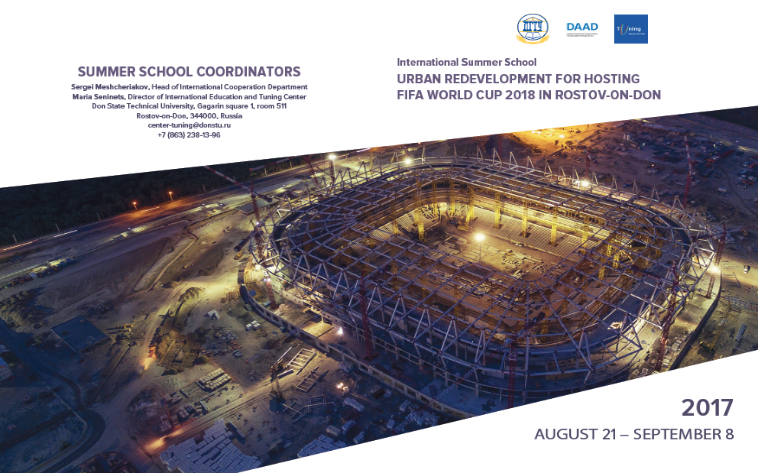 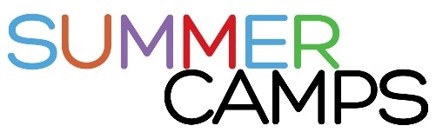 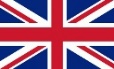 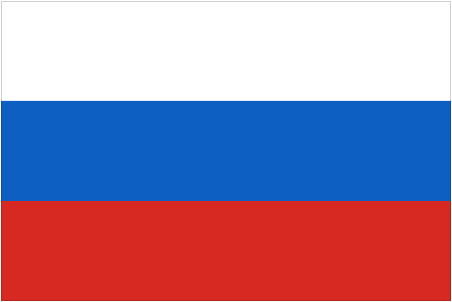 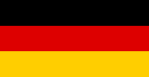 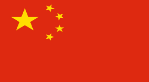 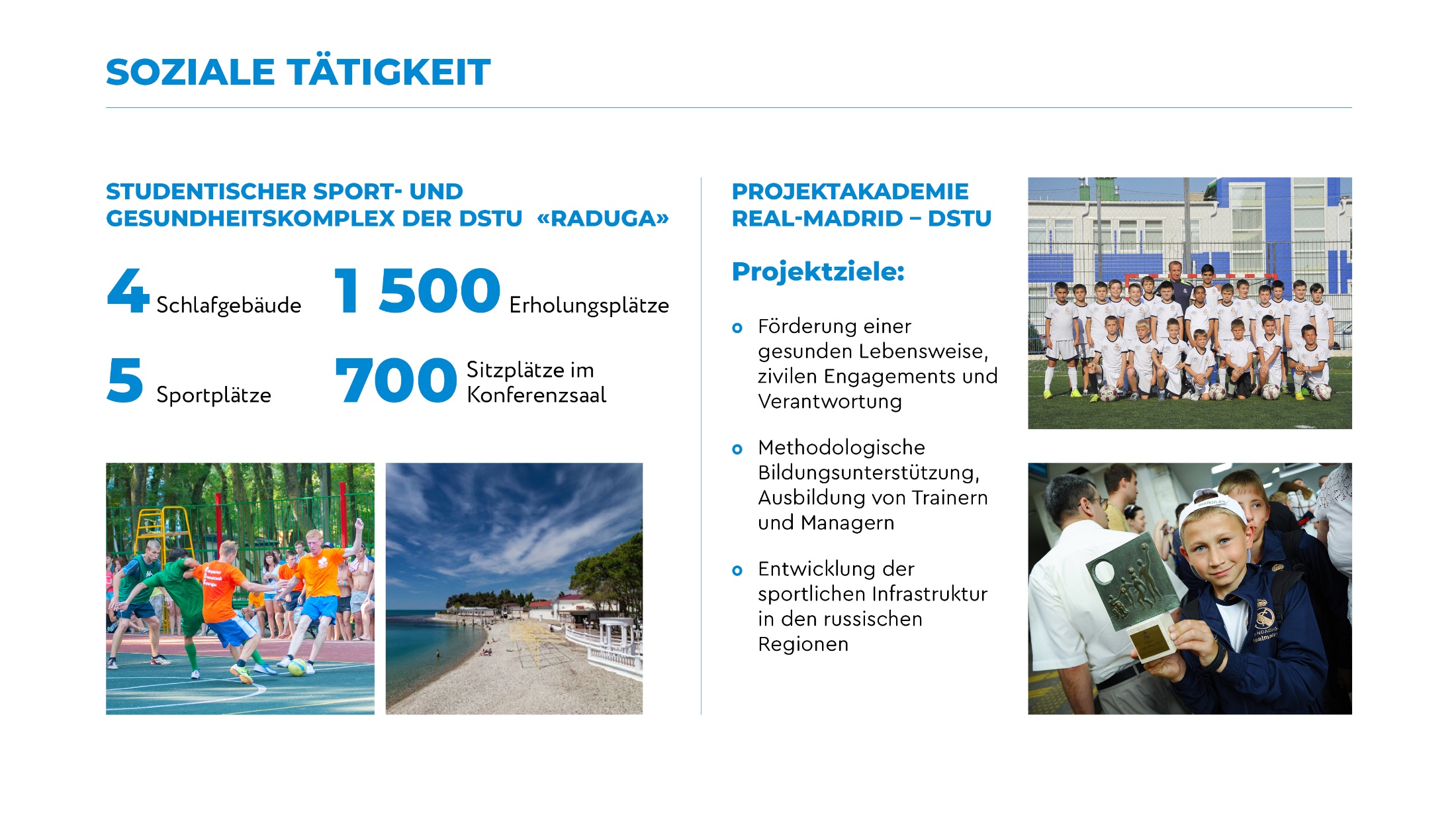 STUDENTISCHER SPORT
36 STUDENTENSPORTMANNSCHAFTEN
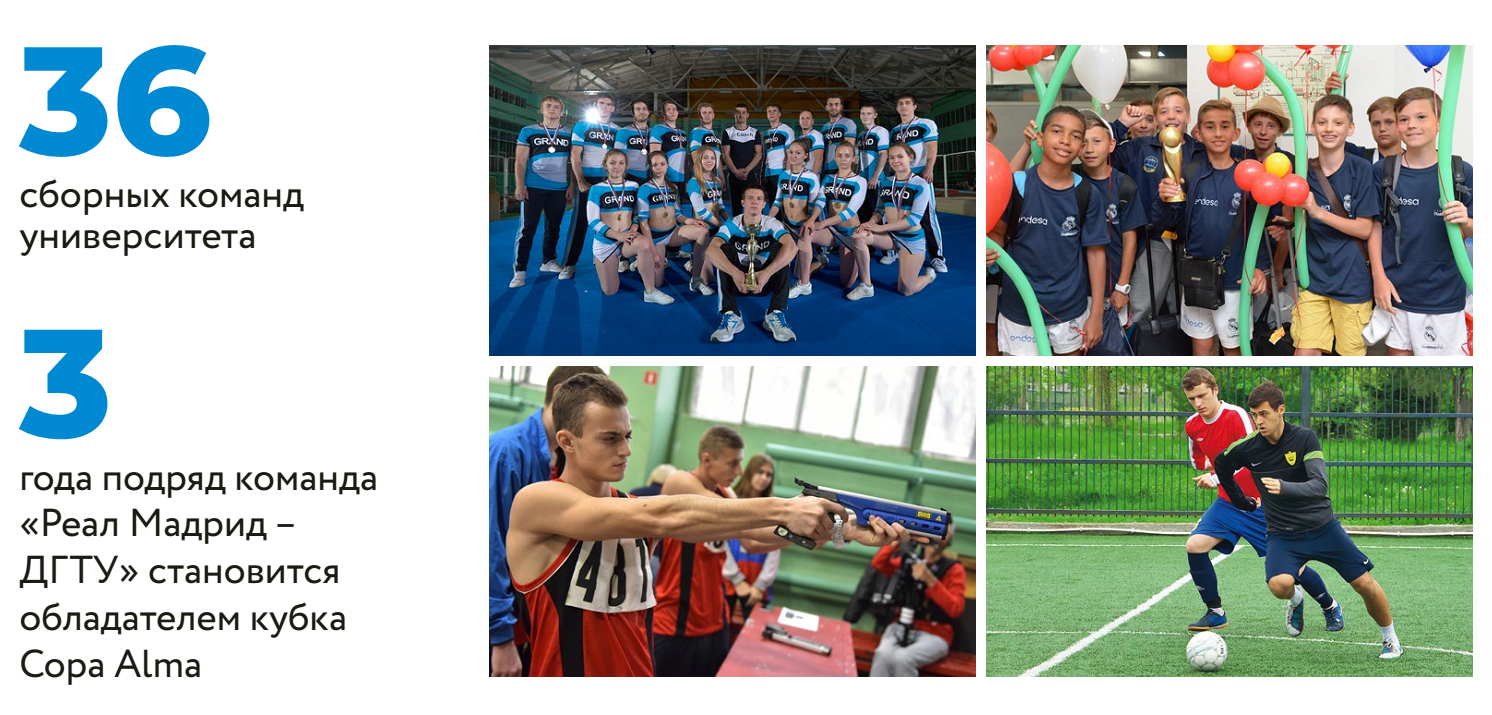 Fußball   
Leichtathletik
Basketball
Handball 
Cheerleading für Kinder und Erwachsene, etc.
SPORTEINRICHTUNGEN:
Schwimmbad
Fußballfeld
Sportstadion
Reitklub
Jachtklub
ABBILDUNG DER WEITEREN ZUSAMMENARBEIT
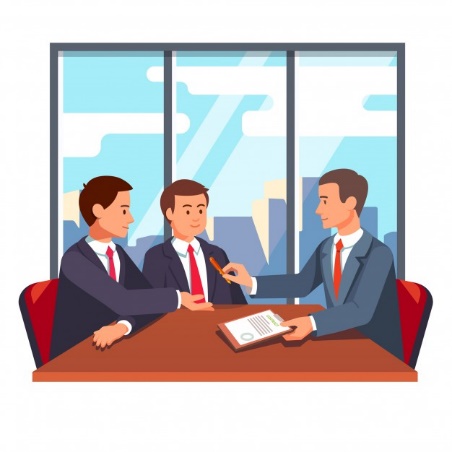 Russische Sprachmodul Studienprogramme für alle Altersgruppen und Zwecke

R&D und Spin-off-Unternehmen für die Durchführung gemeinsamer Forschung
Förderplattform für regionale akademische und geschäftliche Zusammenarbeit
KONTAKTE:

ALINA WINITSKAJA 
Zentrum für internationale Partnerschaft und Protokoll
+7 (863) 2-738-27-85 
dstu_oms@mail.ru
cipp@donstu.ru
Erstellung von gemeinsamen Bildungsprogrammen nach dem "university-business" - Modell, inklusive upgrade-Kursen und MBA / MPA-Programmen
technische Expertise, Beratung, Projektmanagement
akademische Mobilitätsprogramme
MICE-services: Organisation und Durchführung von interkulturellen Veranstaltungen, Foren, Workshops, Ausstellungsräumen und anderen
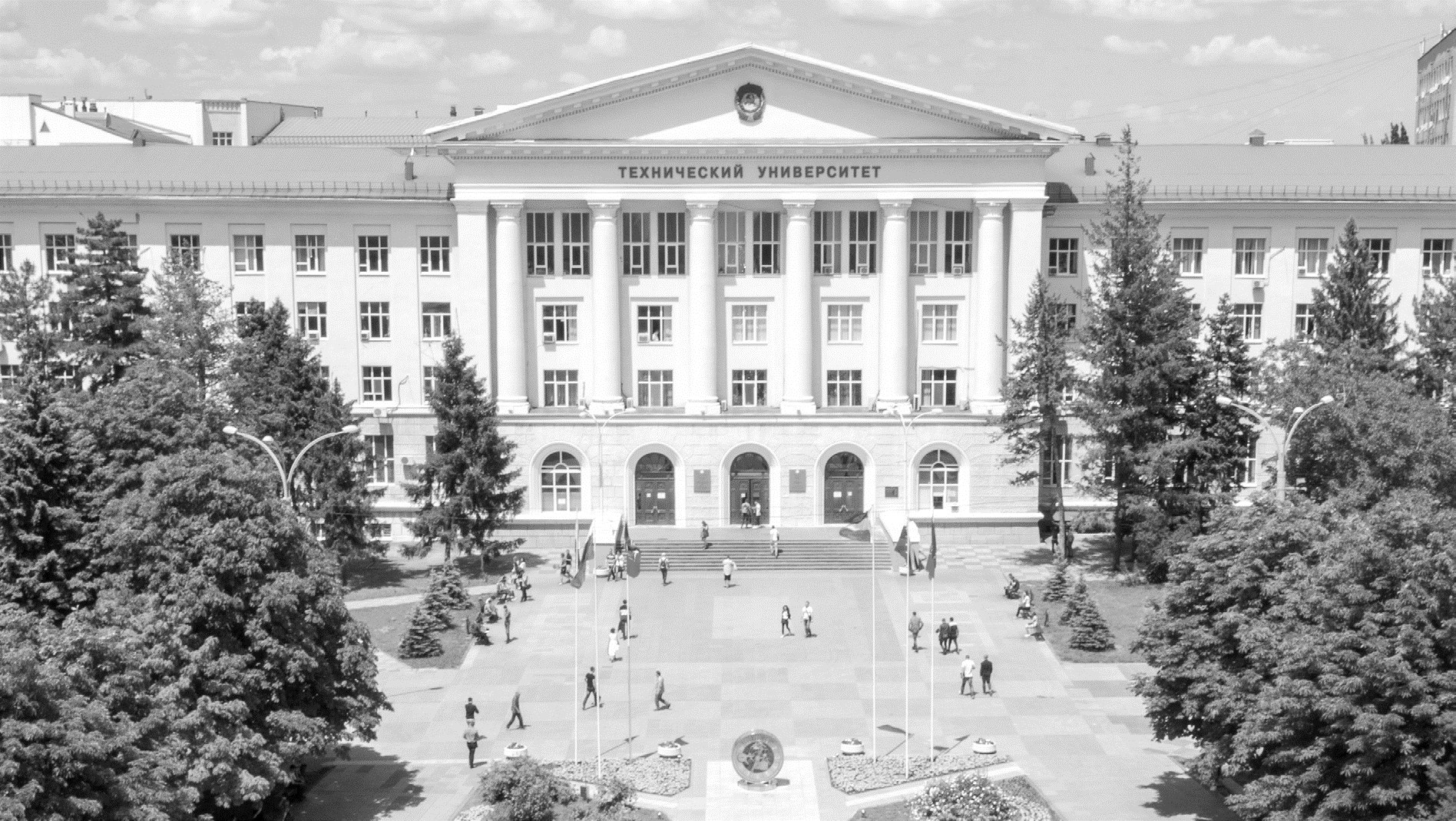 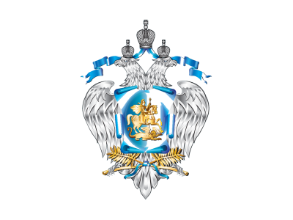 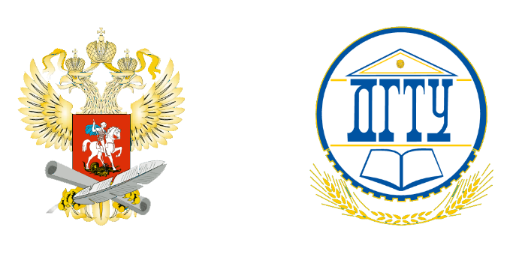 MINISTERIUM FÜR WISSENSCHAFT UND HOCHSCHULBILDUNG DER RUSSISCHEN FÖDERATION
TECHNISCHE
UNIVERSITÄT DES
DONGEBIETS
VIELEN DANK FÜR DIE
AUFMERKSAMKEIT!
www.donstu.ru